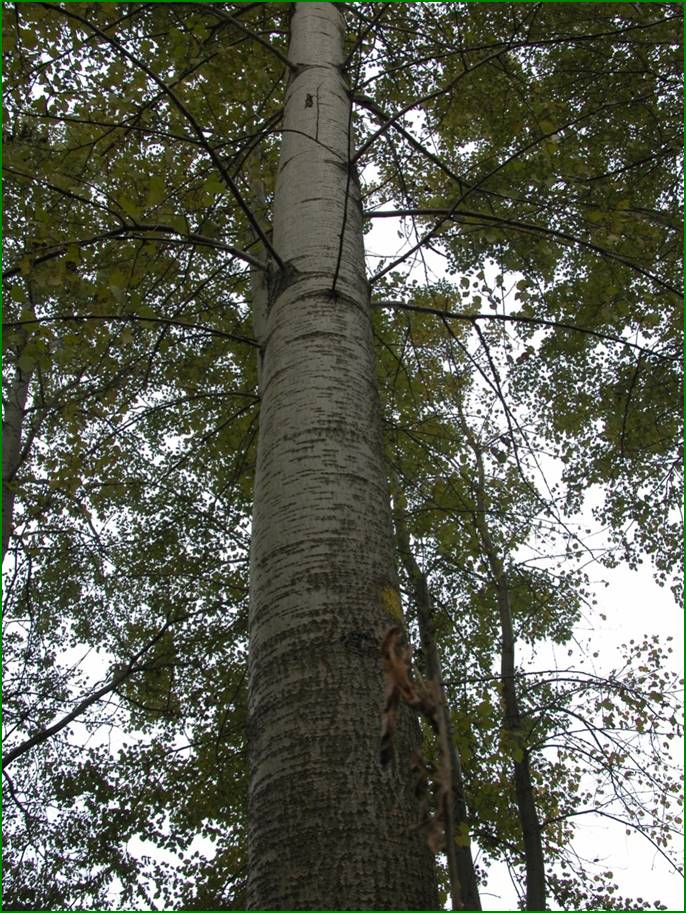 Keserű Zsolt
Póvikné Török Csilla, Rásó János, Sóvágó Emese

Bíró Zsigmond, Frankó Patrícia, Gabnai Ernő, Horváth Gáborné, Horváth Sándor, Rétlaki Péter

Ígéretes fehér (Leuce-) nyár klónok vizsgálata gyenge adottságú termőhelyeken

Alföldi Erdőkért Egyesület Kutatói Napja
Lakitelek, 2023. november 09.
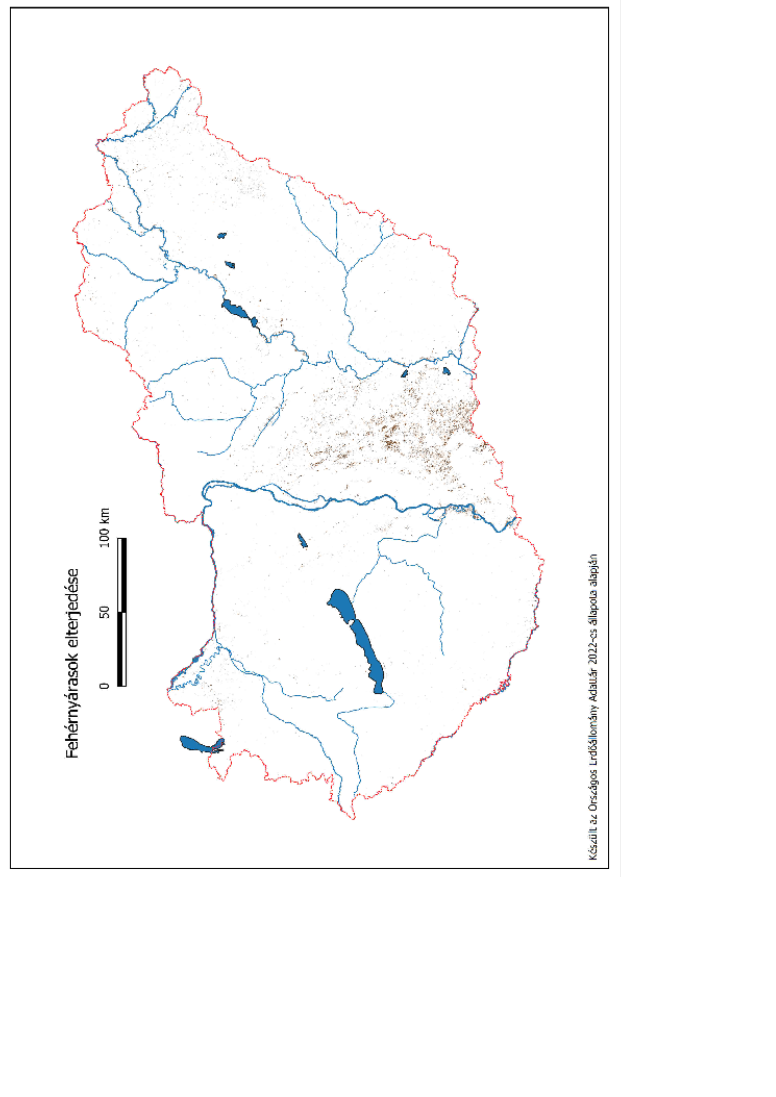 Bevezetés
A Leuce-nyárak jelentősége a hazai erdőgazdálkodásban

Terület, élőfakészlet, folyónövedék, vágásérettségi kor
Természetvédelmi jelentőség
Erdőgazdasági jelentőség
A kutatási téma jelentősége
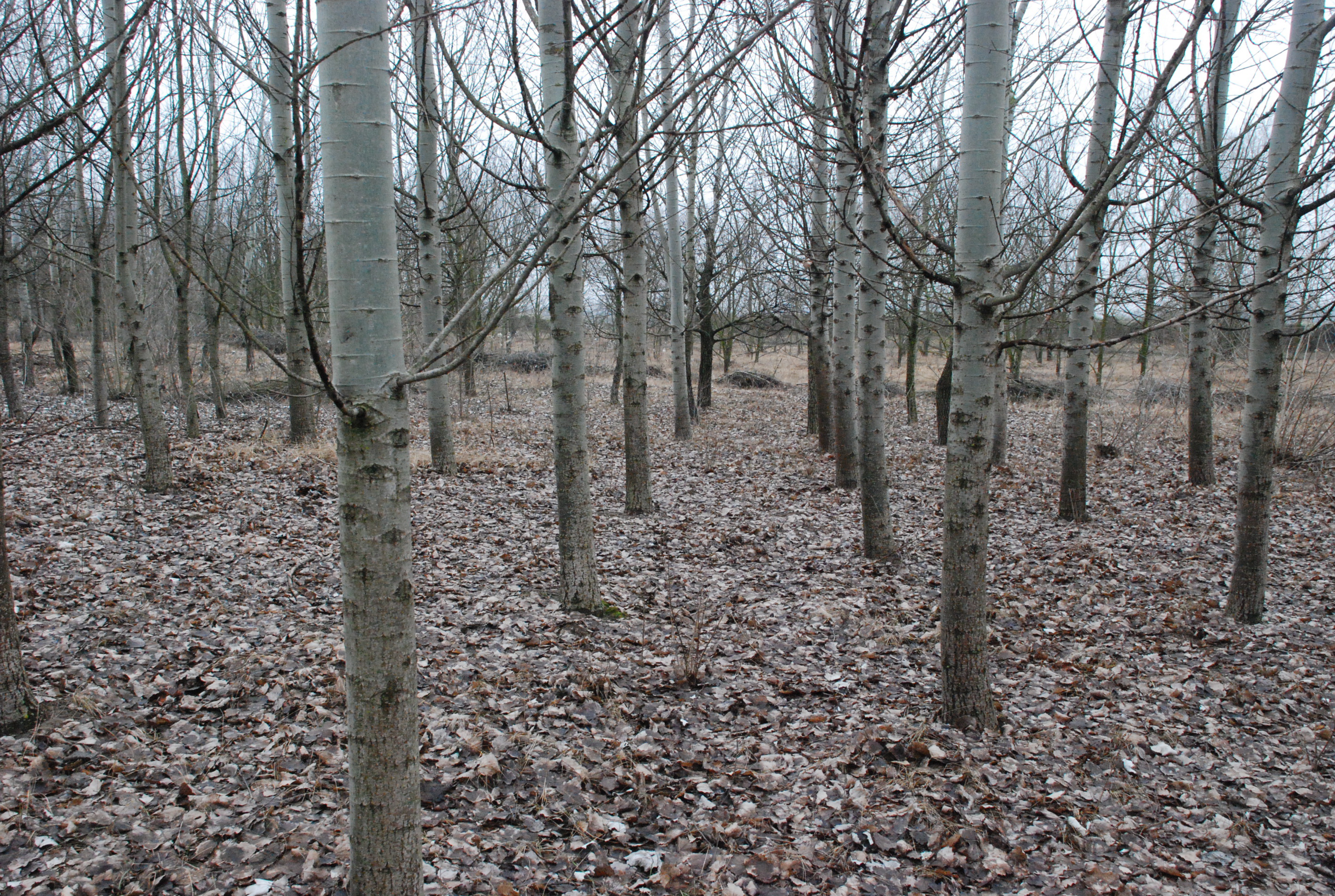 Ökológiai tényezők kedvezőtlenebbé válása
	(aszály, csapadékhiány, talajvízszint-csökkenés stb.)
Gyökérrontó tapló károsítása, nemesnyárasok fafajcserés átalakítása
Rentábilisan nem művelhető mezőgazdasági földterületek hasznosítása

Leromlott genetikai értékű Leuce-nyár állományok minőségi feljavítása, pl. nemesített klónok termesztésbe vonásával.
Ígéretes Leuce nyár klónok szelekciós nemesítése
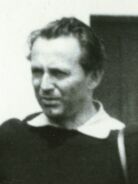 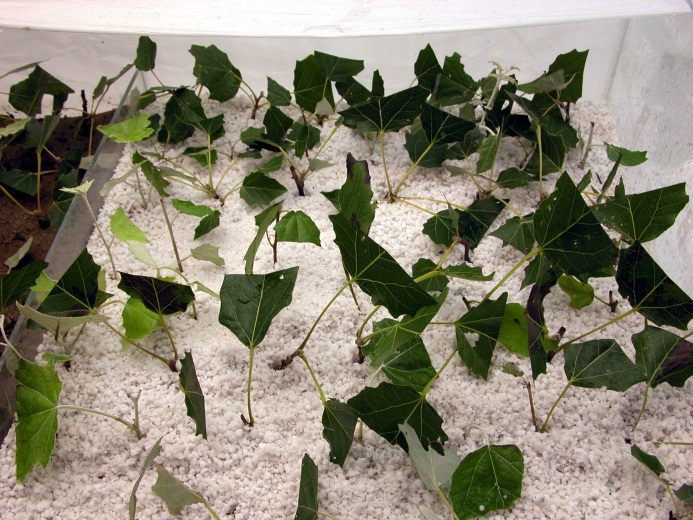 Előzmények
Kopecky Ferenc nemesítői munkássága
1974. 25 db fehér nyár mesterséges hibrid (klón-) szelekciójával kapcsolatos kutatómunka megindítása
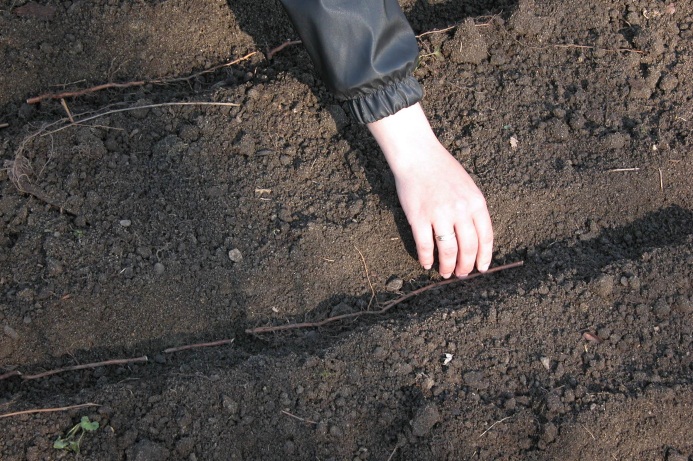 ’H 427-3’ (P. alba x P. alba cv. Bolleana)
’H 758’ (P. alba Mosonmagyaróvár – 124)
’H 425-4’ (P. alba x P. alba) ’Homoki’ fajtajelölt
’H 422-9’ (P. alba x P. grandidentata) ‚Sudarlós’ fajtajelölt
A balotaszállási őshonos nyár géngyűjtemény
Kutatómunka újraindítása Rédei Károly vezetésével.

Területe: 10 ha
Termőhelytípus-változat: erdőssztyepp klíma, többletvízhatástól független, sekély termőrétegű humuszos homoktalaj, homok alapkőzet.
Ültetési hálózat: 5x5 m 
Ültetés módja: gödörfúróval, teljes talajelőkészítést követően
Ültetési anyag: Az ERTI Sárvári Kísérleti Állomásán zölddugványból nevelt csemeték. A zölddugványok előállítása az ország egész területén kijelölt törzsfákról készült oltványokból történt. 
Klónok száma: 120 (folyamatos bővítéssel), klónonként 9 csemetével (négyzetrácsos elrendezéssel), 3 ismétléssel.
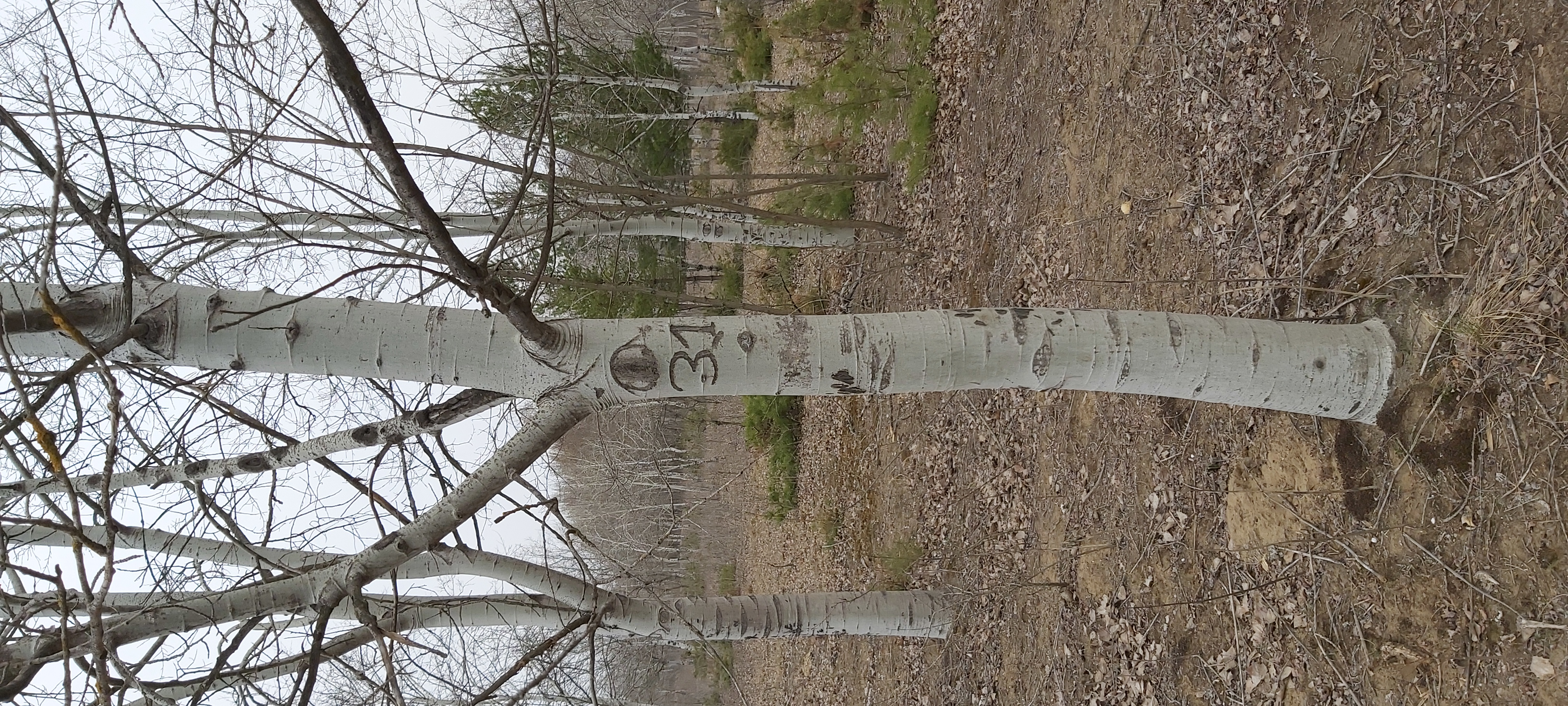 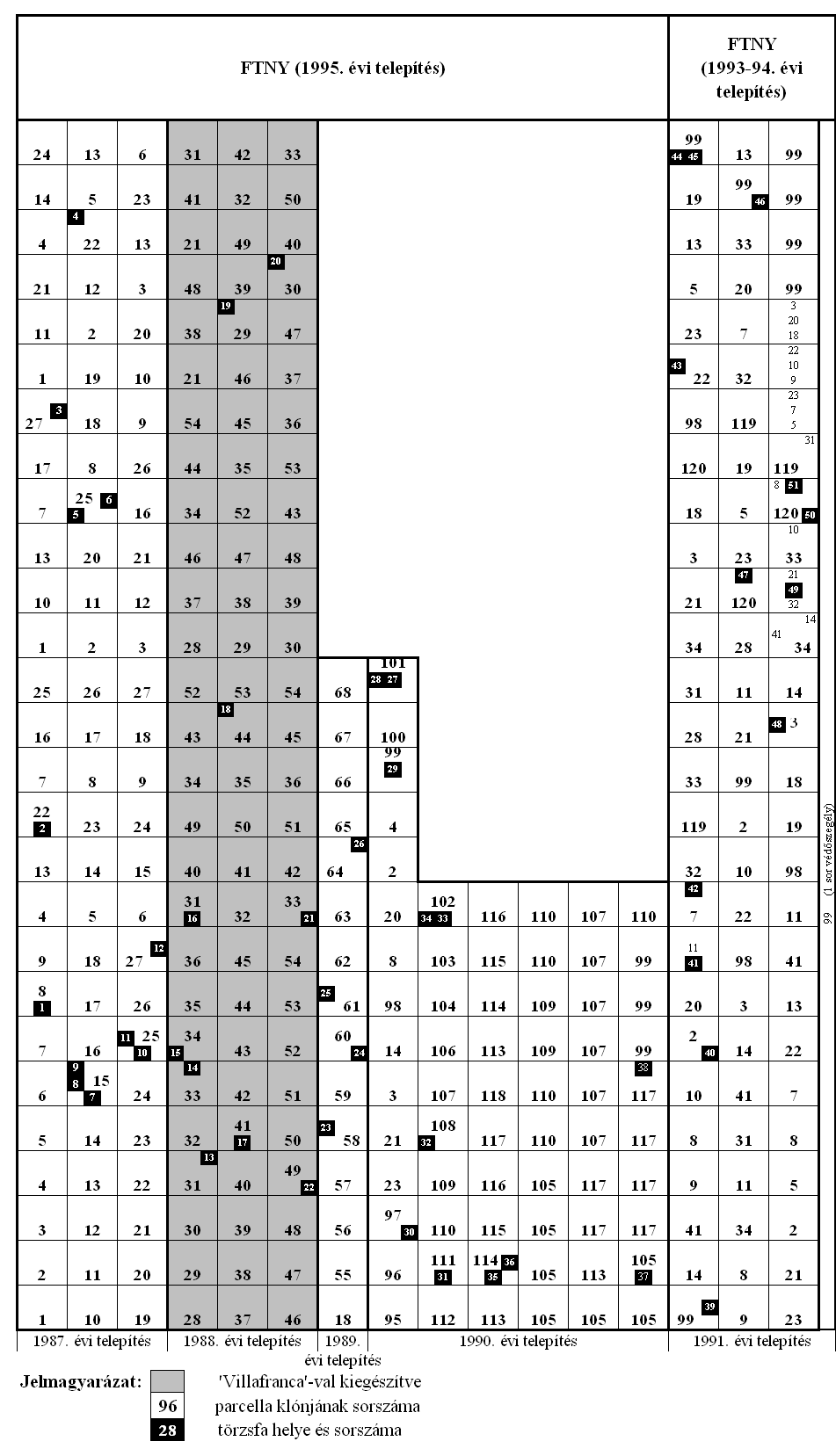 A balotaszállási őshonos nyár géngyűjtemény klónjegyzéke
A balotaszállási őshonos nyár               géngyűjtemény telepítési rajza
Fajtakiválasztó klónkísérlet – Kecskemét, Csalános
Létesítés: 2004. március
Terület: 0,429 ha (védőszegély nélkül: 0,315 ha) 
Ültetési hálózat: 2,5 x 2,0 m 
Ültetés: gödrös, kézzel, teljes talajelőkészítés után
Ültetési anyag: mikroszaporítással előállított 1 éves 
konténeres csemeték

B-10	Populus alba x Populus grandidentata H-325
B-25	Populus alba x Populus grandidentata H-384
B-31	Populus alba x Populus grandidentata H-337
SZ-1	Populus alba x Populus alba H425-4/1
SZ-3	Populus alba x Populus alba H425-4/3
SZ-3 m.	Populus alba x Populus alba H425-4/3 mikorrhizált
Kontroll	1 éves fehér nyár magágyi csemete
Klónok minősítése
Törzsminőség (törzsalak)

1 – egyenes, hengeres, a törzs teljes hosszában a koronában is végig követhető
2 – enyhén elhajló, többé-kevésbé szabályos, nem hiányos koronával
3 – síkgörbe, féloldalas koronával
4 – térgörbe, szabálytalan koronával
Növekedési erély

1 – kiváló növekedésű 
2 – jó növekedésű
3 – közepes, kielégítő növekedésű 
4 – gyenge, elmaradó növekedésű 

Egészségi állapot

1 – teljesen egészséges fa
2 – többé-kevésbé egészséges fa, kisebb károsodással 
3 – károsodott, de nem száradó fa
4 – beteg, kiszáradt
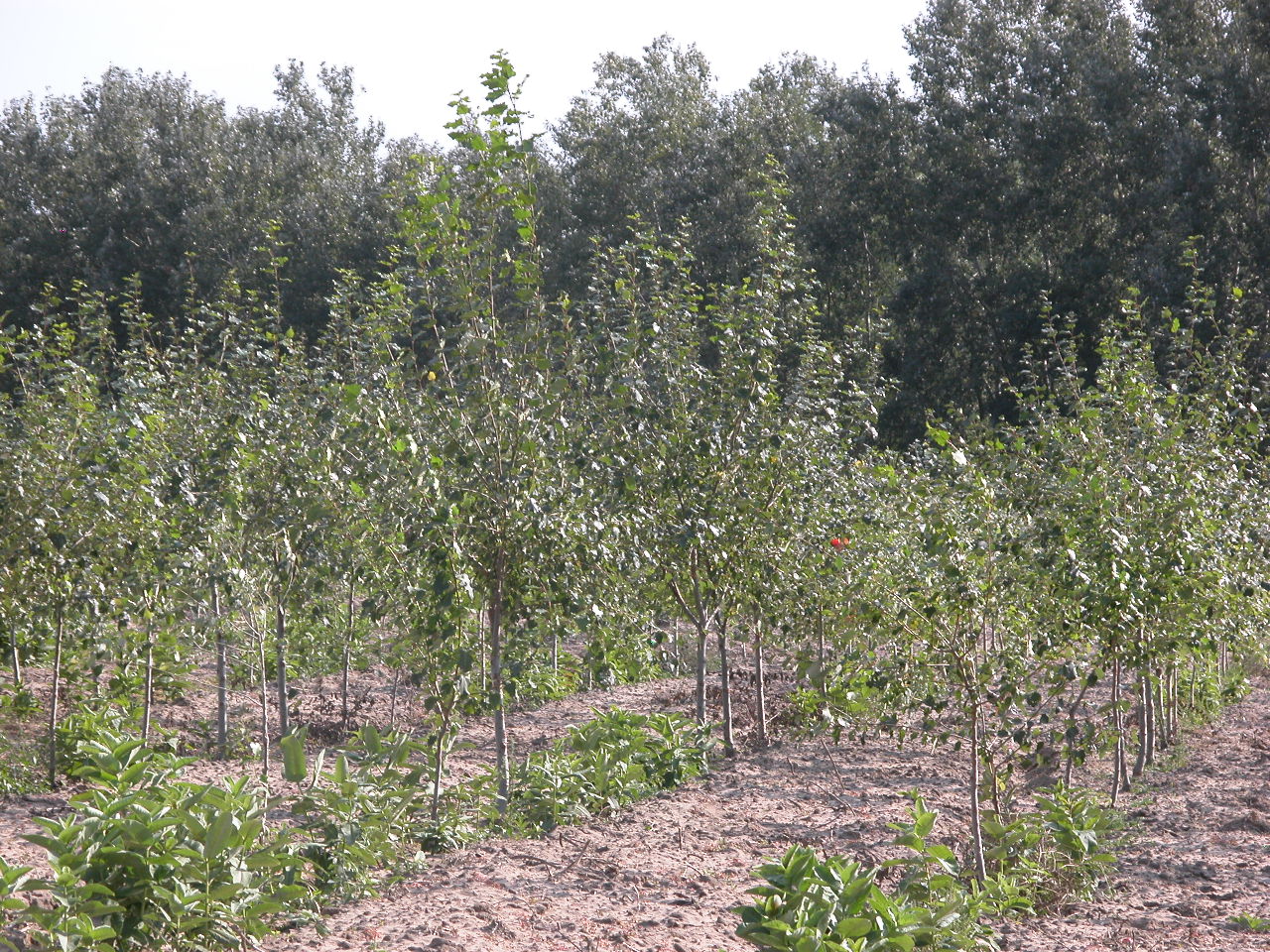 Fajtakiválasztó klónkísérlet értékelése Kecskemét, Csalános
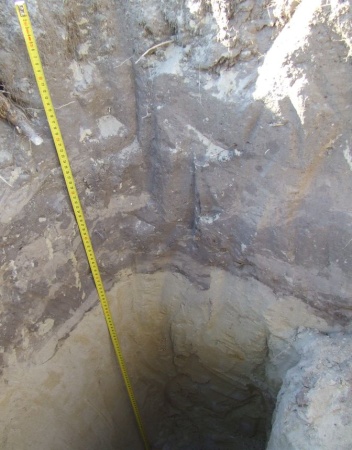 Az erdőrészlet termőhelytípus-változata: 

Erdőssztyepp klíma, többletvízhatástól független, sekély termőrétegű, humuszos homoktalaj.
Évgyűrűelemzés
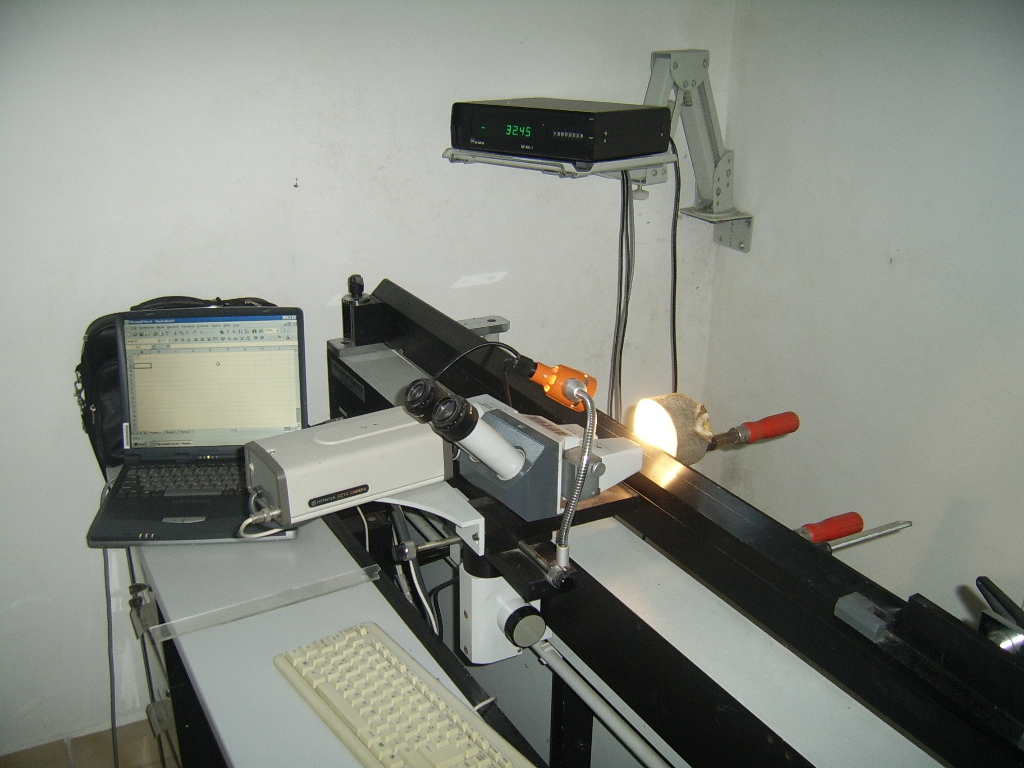 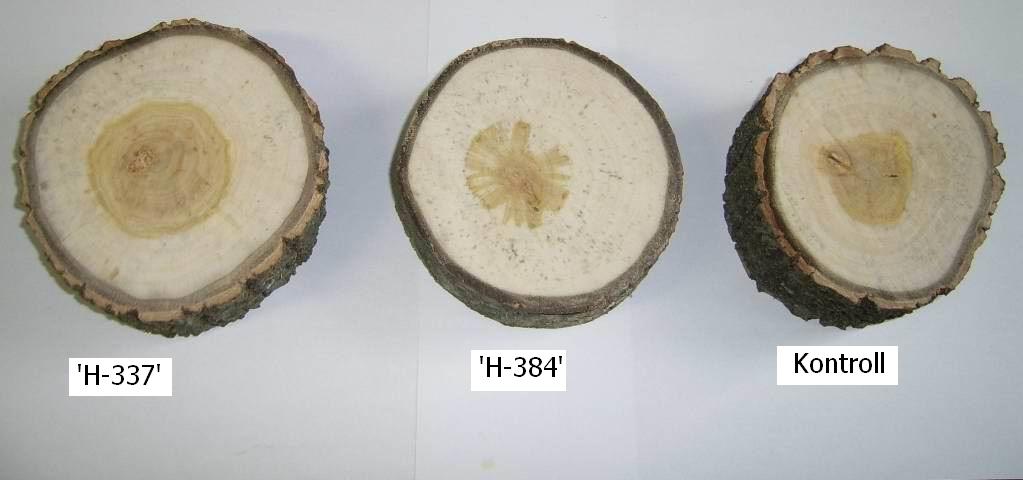 Digitalopositiometer Type 2 analizátor
OPTON optikai rendszer
HITACHI CCTV mikroszkóp
Fehér (Leuce-) nyár klónok fatermési és törzsminőség adatai 6 éves korban
(Kecskemét, Csalános, 2009).
Leuce-nyár klónok fatermési és törzsminőségi adatai 8 éves korban 
(Kecskemét-Csalános, 2011)
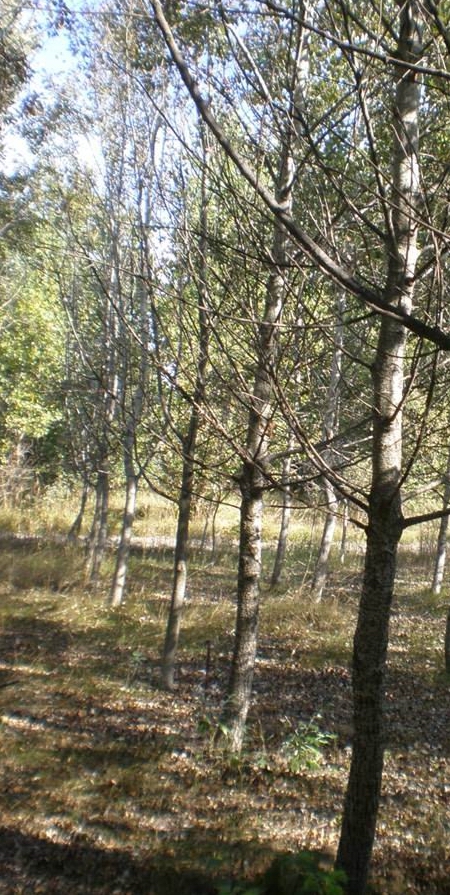 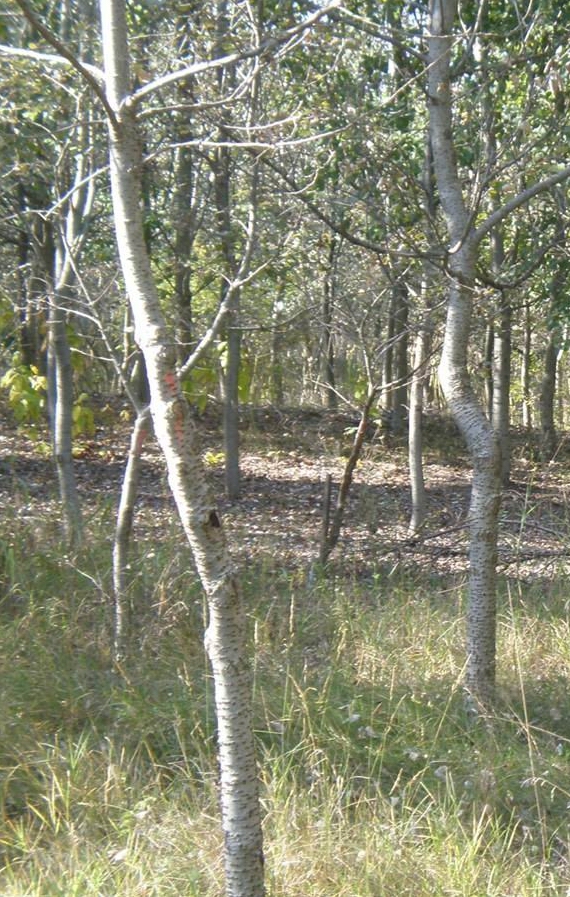 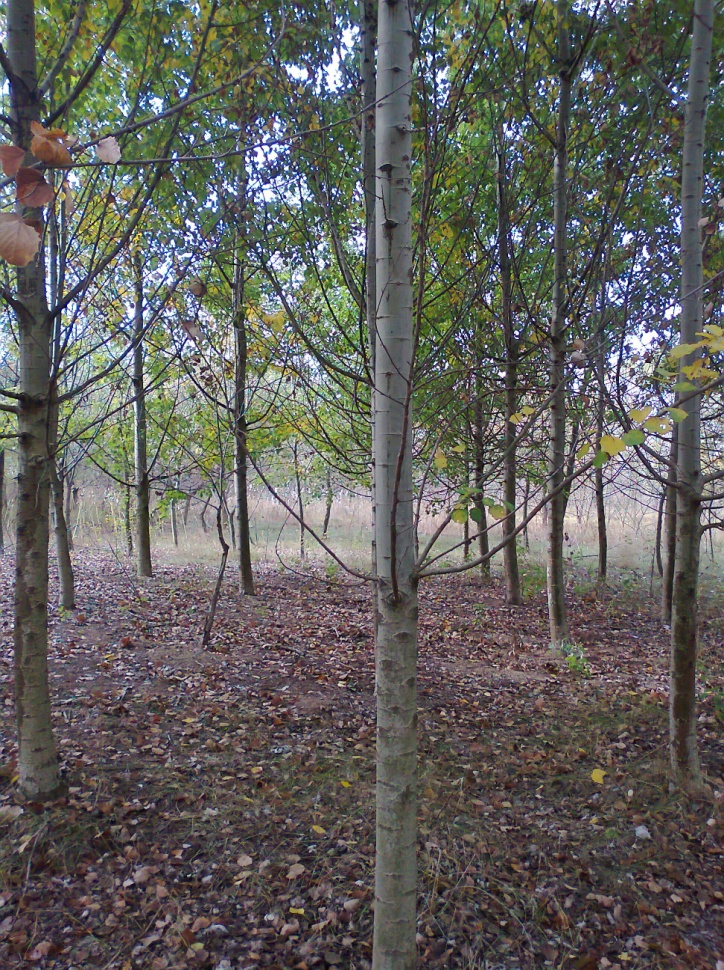 Kiváló törzsalakú H-337 jelű 
Leuce- nyár klón 
(Kecskemét –Csalános, 2011)
Gyenge törzsminőségű közönséges fehér nyár parcella egy részlete 
(Kecskemét-Csalános, 2011)
Jó törzsalakú H-384 jelű
Leuce-nyár klón 
     (Kecskemét-Csalános, 2011)
Vegetatív szaporítás (gyökeresedési) vizsgálatok
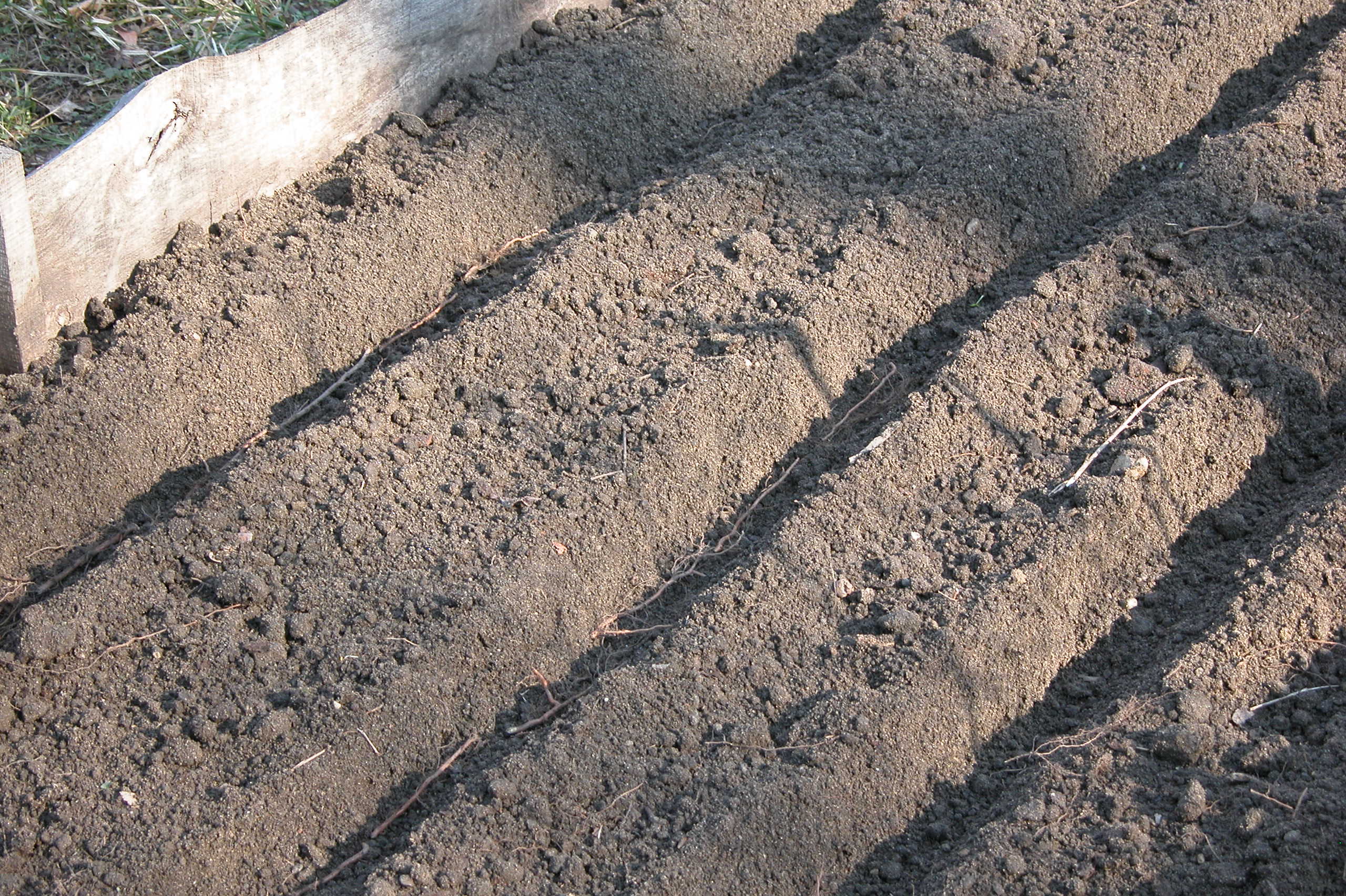 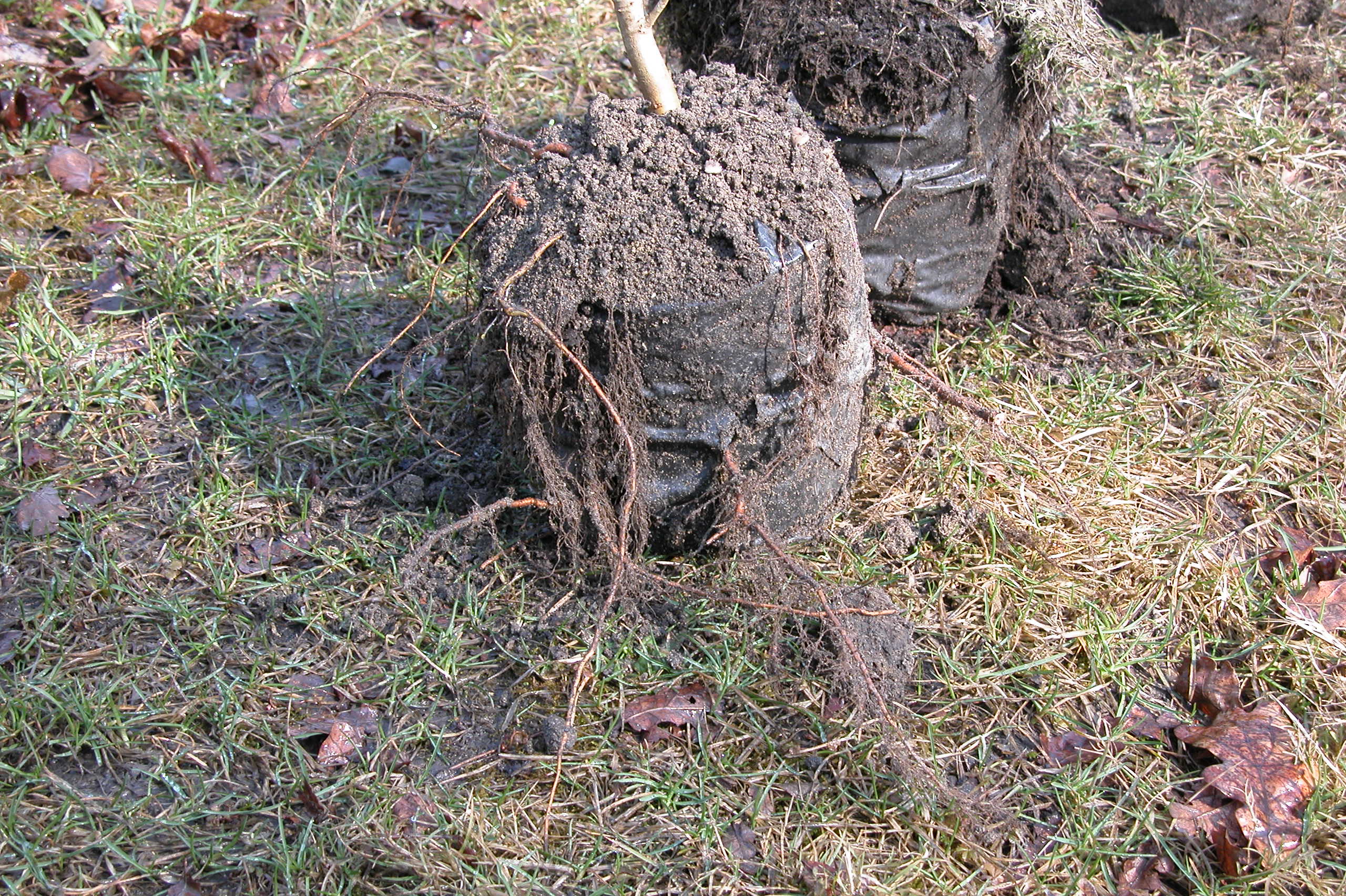 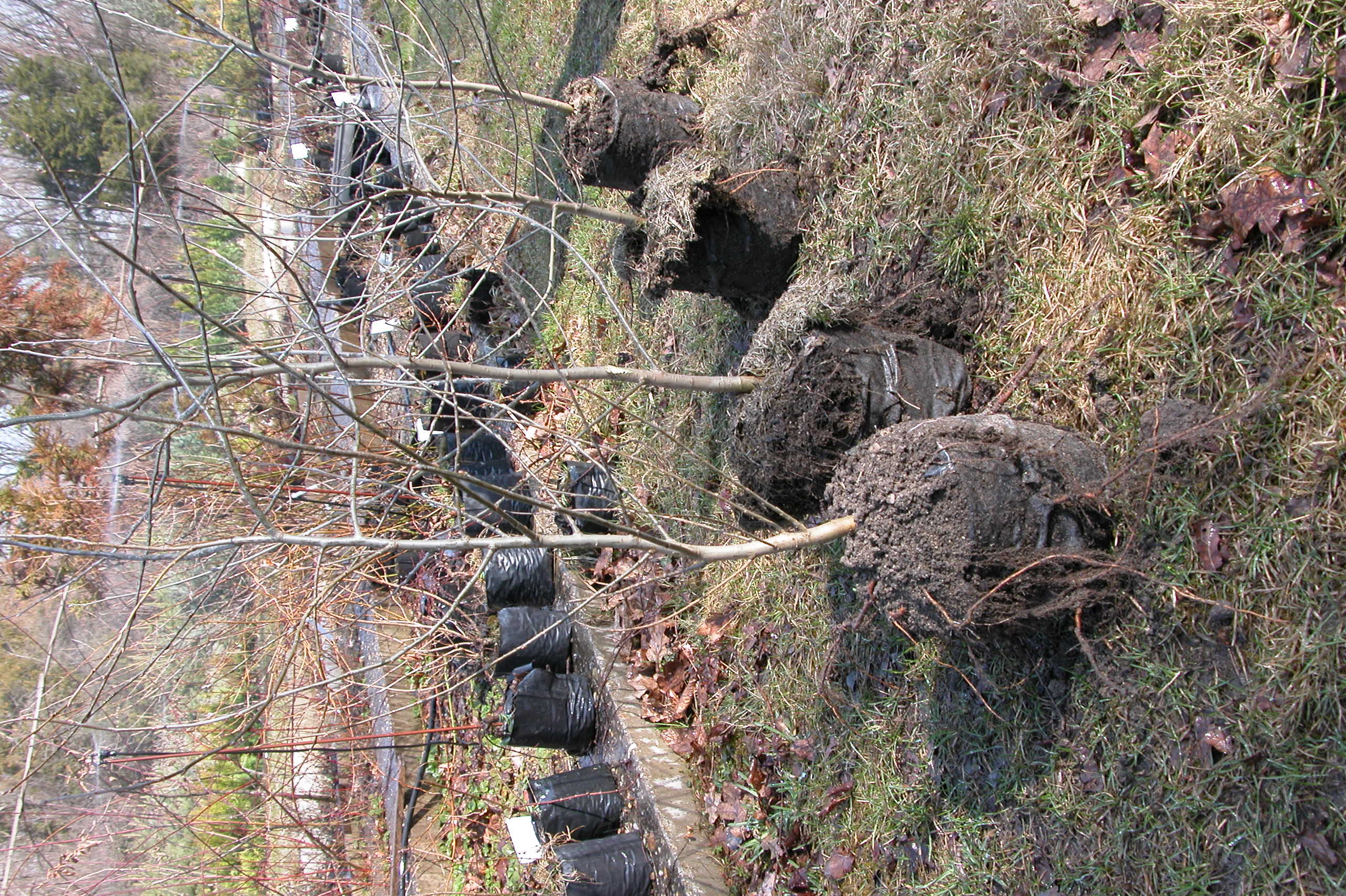 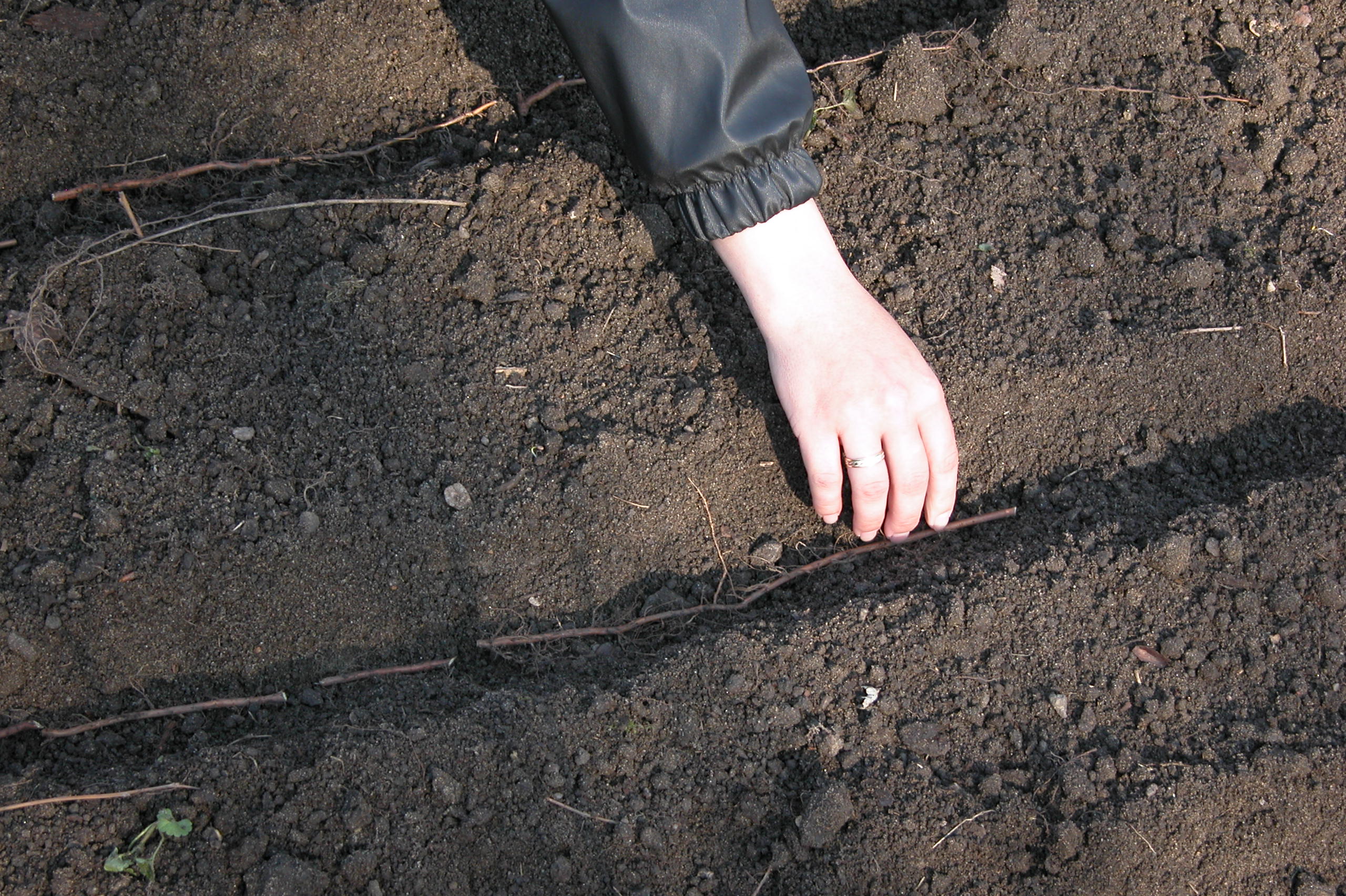 Vegetatív szaporítás (gyökeresedési) vizsgálatok
‚VILLAFRANCA’ (I-58/57)
Termesztő közegként legjobban bevált a perlit és a homok 1-1 arányú keveréke. A két ígéretes klón esetében az INCIT-8 serkentő anyagot (hatóanyaga: alfa-naftil-ecetsav; NES-0,8%) használtuk. A 12 cm-es félfás- és gyökérdugványokat tövi részükön 1-2 cm-es hosszban a serkentőanyagba mártottuk be dugványozás előtt, s így raktuk a termesztő közegbe.
Az elvégzett vizsgálatok alapján az említett serkentőszer hatása csak a félfás dugványozás estében volt kimutatható a ’H-337’ jelű klónnál, + 12 %-os gyökeresedési többlettel. A további kísérletes munkák feladata lesz annak megállapítása, hogy az alkalmazható, gyökeresedést serkentő szerek szignifikáns eltéréssel fajta-, illetve klónspecifikusak-e. 

A fehér nyár szaporítható oltással és szemzéssel is. Ezeket az eljárásokat elsősorban értékes törzsfák oltványkészítésére, illetve más vegetatív eljárással nem szaporítható értékes klónok elszaporítására alkalmazzák.
Vegetatív szaporítás (gyökeresedési) vizsgálatok
Borovics A. – Benke A. – Csintalan Zs. (2009): Hazai nyárak populációgenetikai és élettani vizsgálata az erdészeti célú felhasználás fejlesztése céljából. OTKA Zárójelentés, 2009. 

őshonos nyárak összehasonlító növényfiziológiai vizsgálata
nem-strukturális szénhidrát tartalom
auxin kezelések, auxin transzport gátlása
etilénszintézis, etilén szint
Faanyag-minőségi vizsgálatok
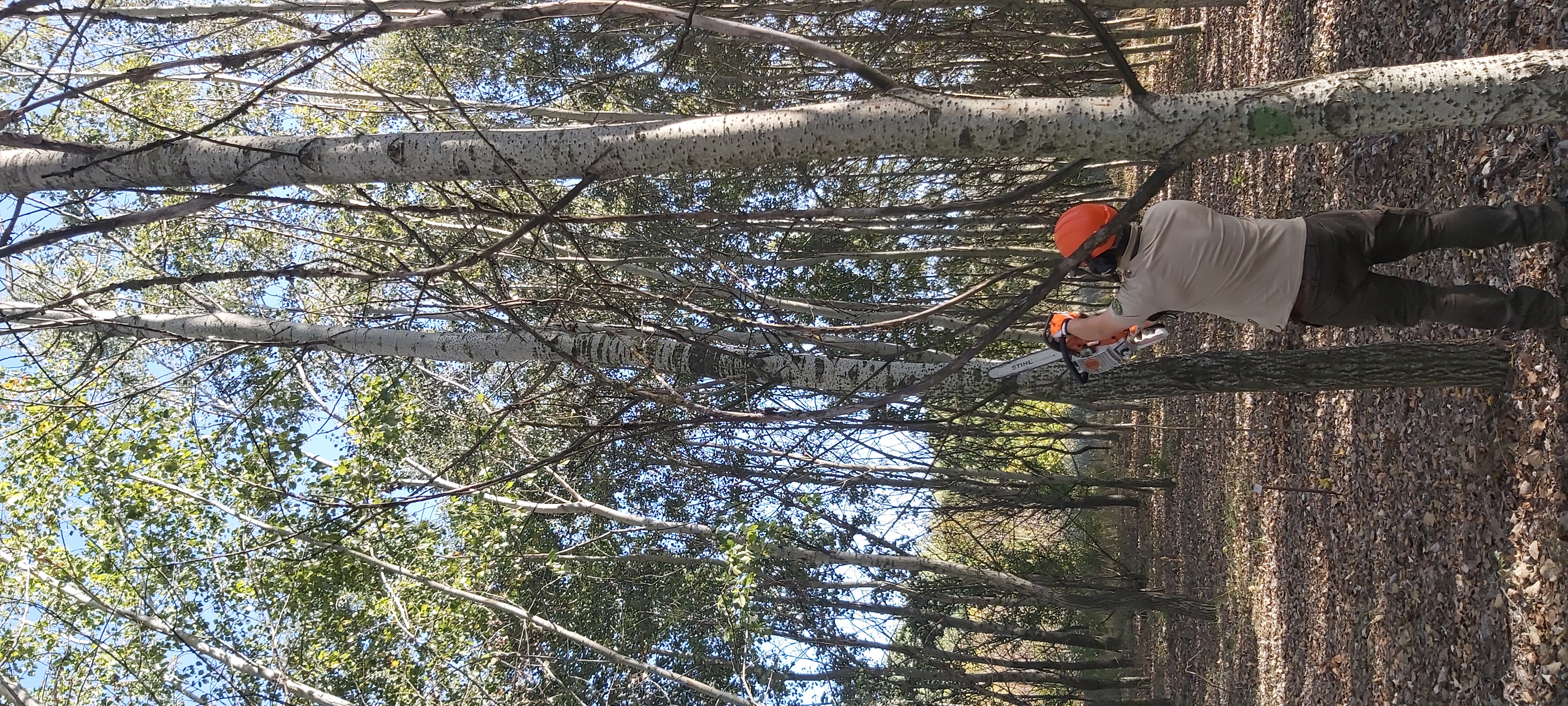 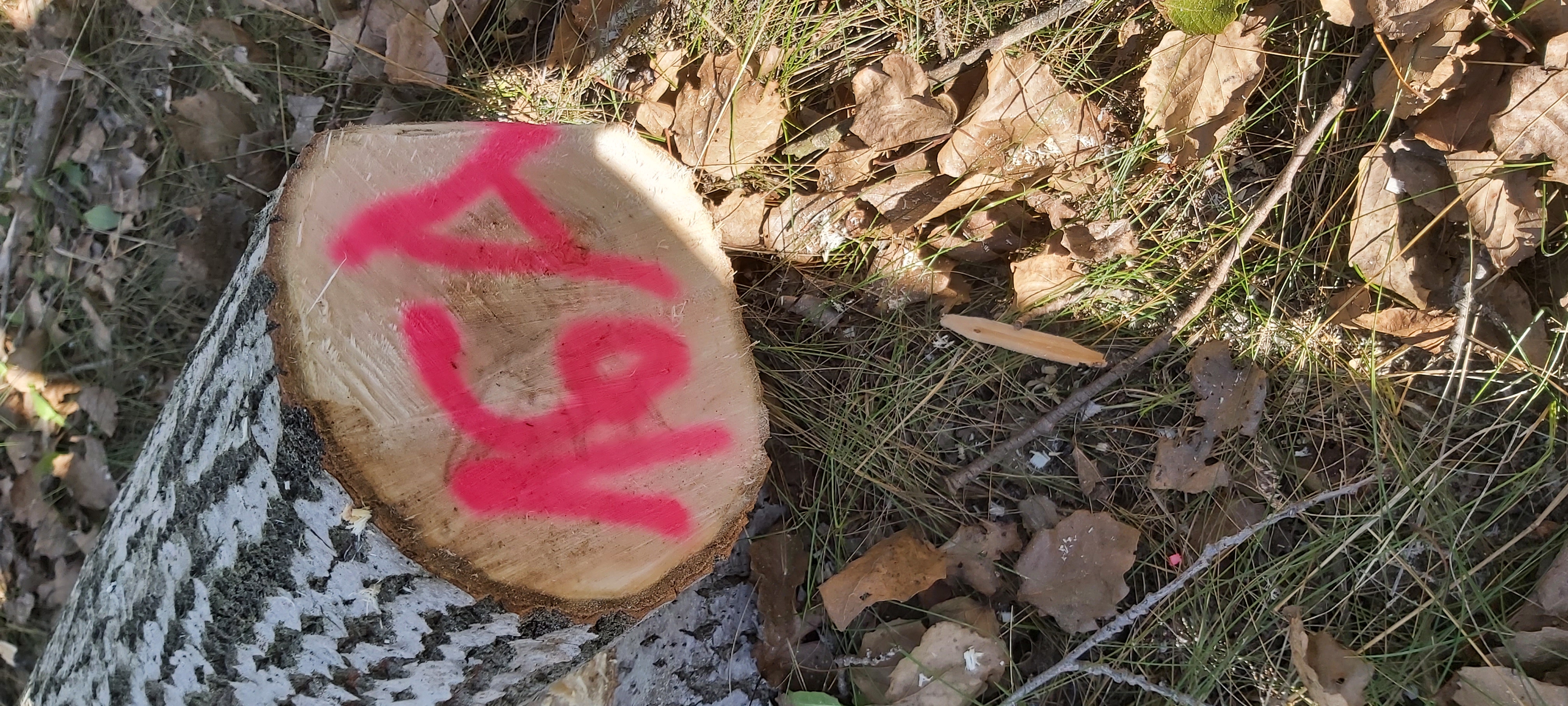 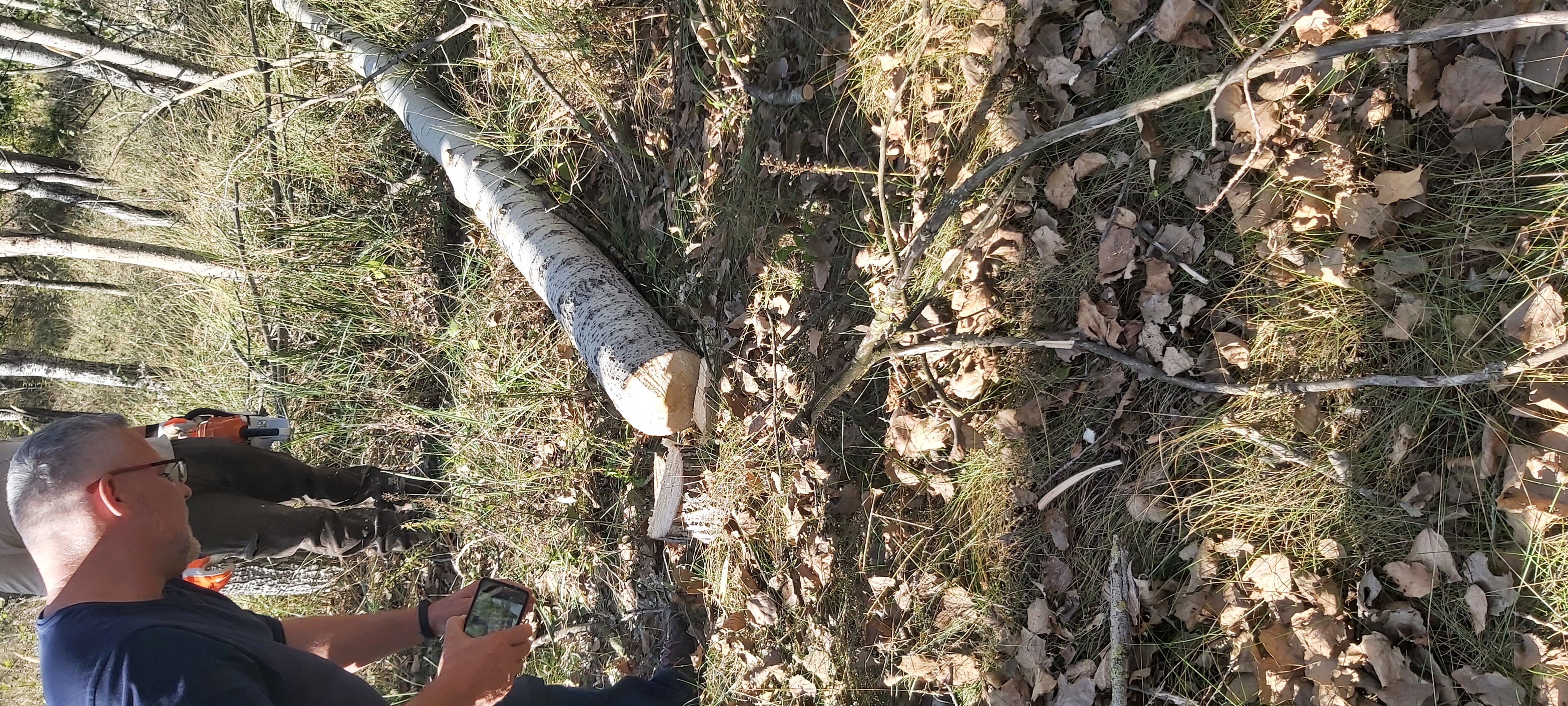 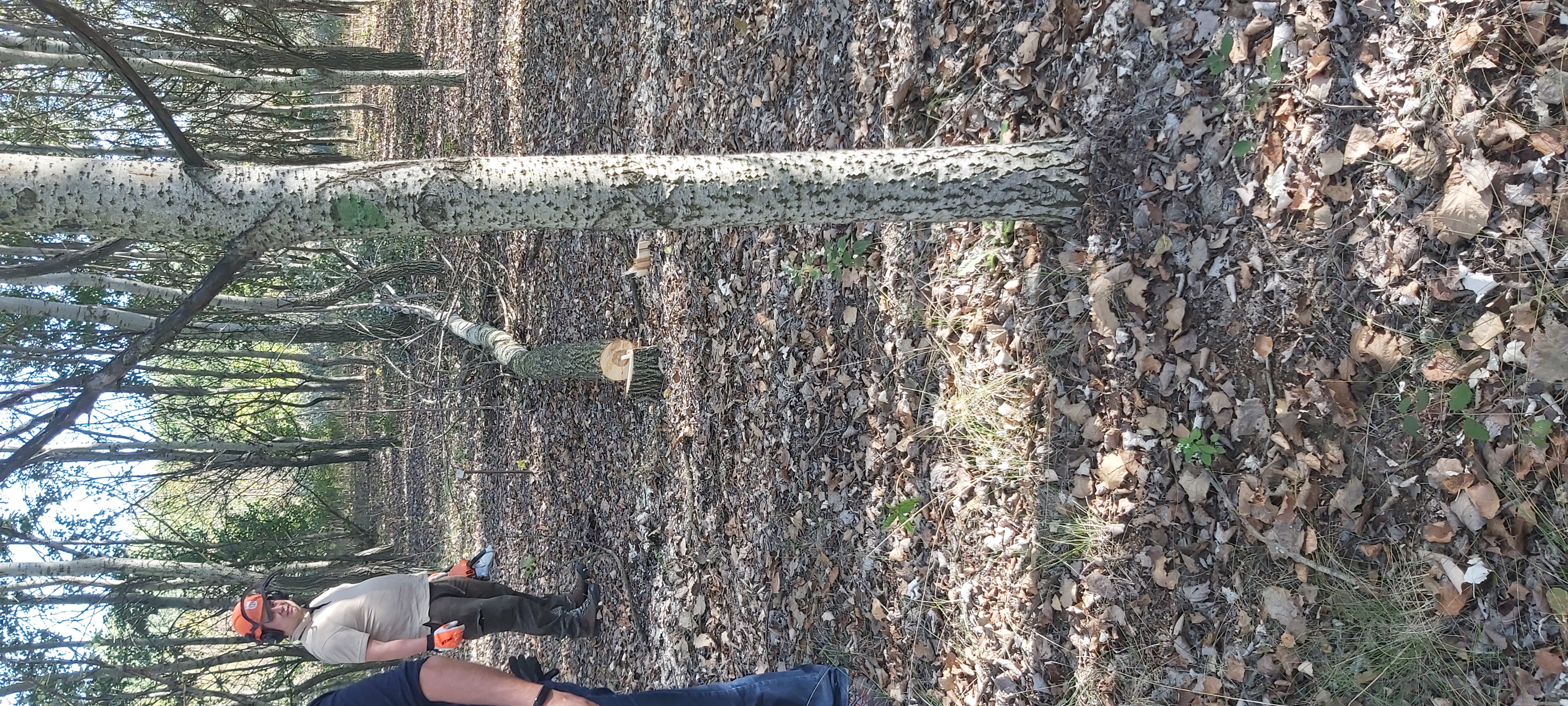 Faanyag-minőségi vizsgálatok
Kutatási együttműködés bemutatása
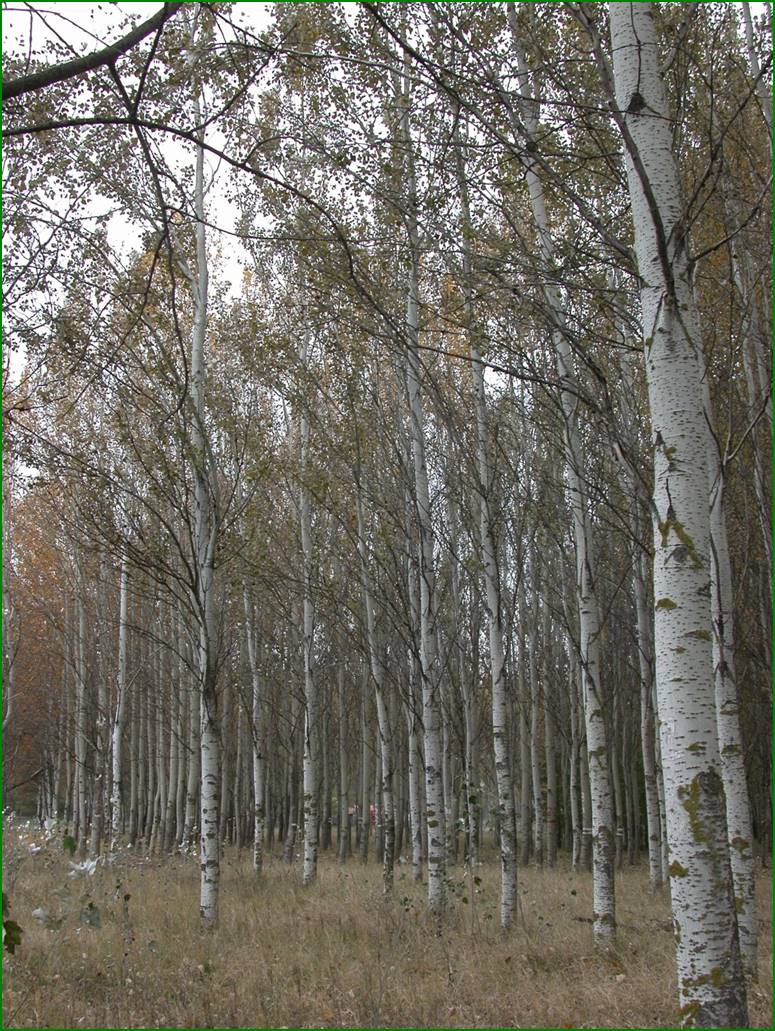 Kedvezőtlen termőhelyeken alkalmazható ígéretes Leuce-nyár klónok vegetatív szaporítási eljárásának kidolgozásaEIP-Innovációs operatív csoportok létrehozása és az innovatív projekt megvalósításához szükséges beruházás támogatása (VP3-16.1.1-4.1.5-4.2.1-4.2.2-8.1.1-8.2.1-8.3.1-8.5.1-8.-8.5.2-8.6.1-17)
A projekt célja

Ígéretes Leuce-nyárak vegetatív szaporíthatóságának és faipari célokra való alkalmasságának vizsgálata üvegházi, csemetekerti és üzemi kísérleti (iparifa-ültetvények) körülmények között.
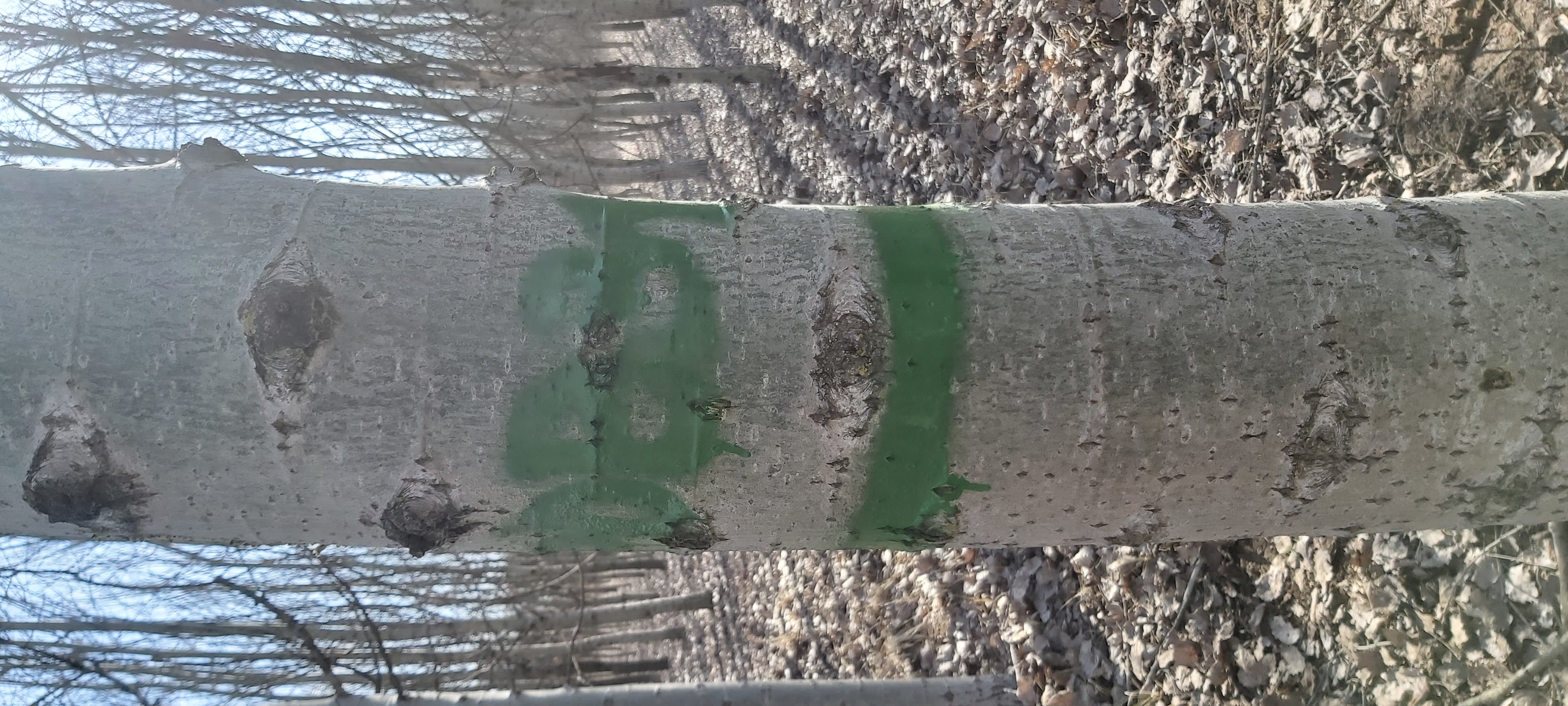 Alapvető célunk minél több olyan klón kiválasztása, illetve előállítása, amelyek olyan hasznos és szükséges tulajdonságokkal rendelkeznek, amelyeket a nyárfatermesztés és a faipar igényel.
Elért eredmények ismertetése
A kísérleti ültetvények megvalósítási helyszínei
5 különböző adottságú erdészeti kistáj

Földes Külterület 0182/10 LAYM8315 
Nyíracsád Külterület 0405/49 LXV5XT15 
Sátoraljaújhely Külterület 051/2 FKFATW15 
Gyomaendrőd Külterület 01411/3 E16HCR15 
Szentmártonkáta Külterület 083/4 QHLUUU16
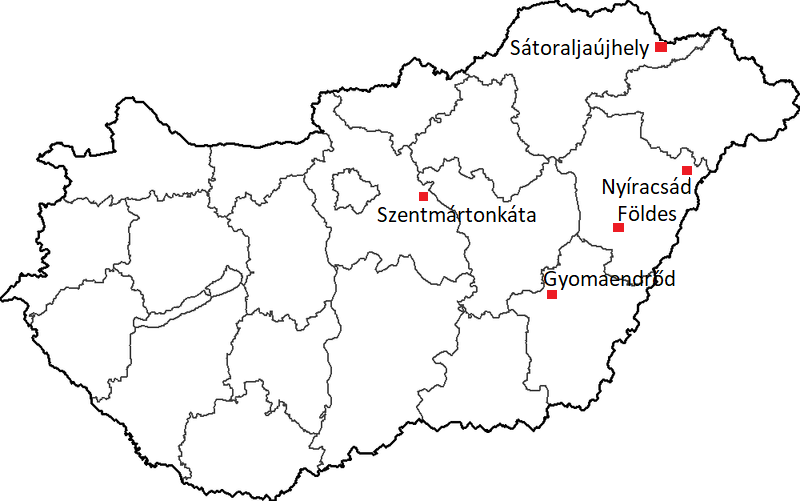 Termőhelyvizsgálat
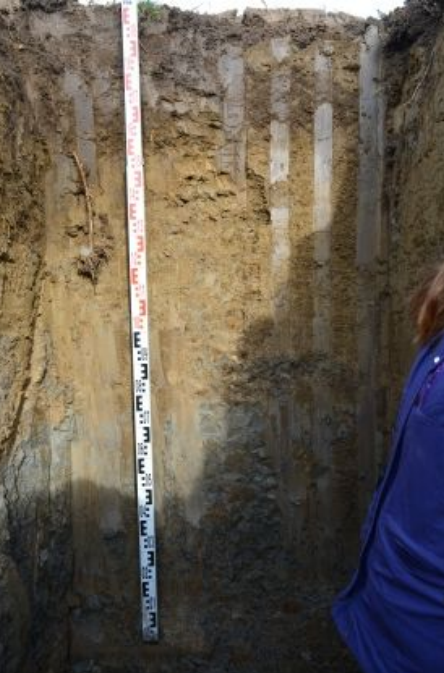 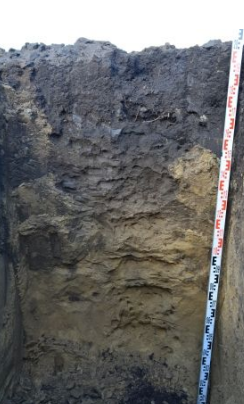 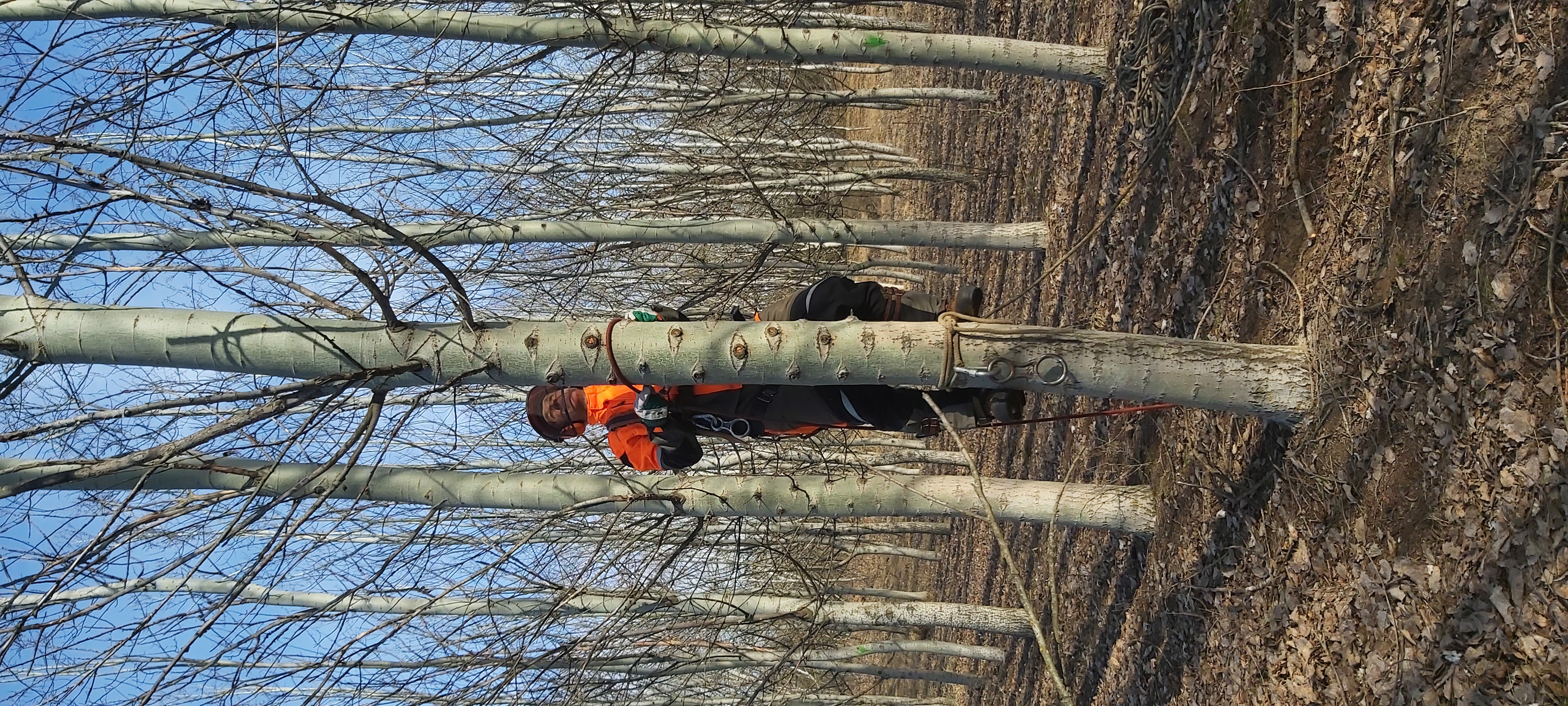 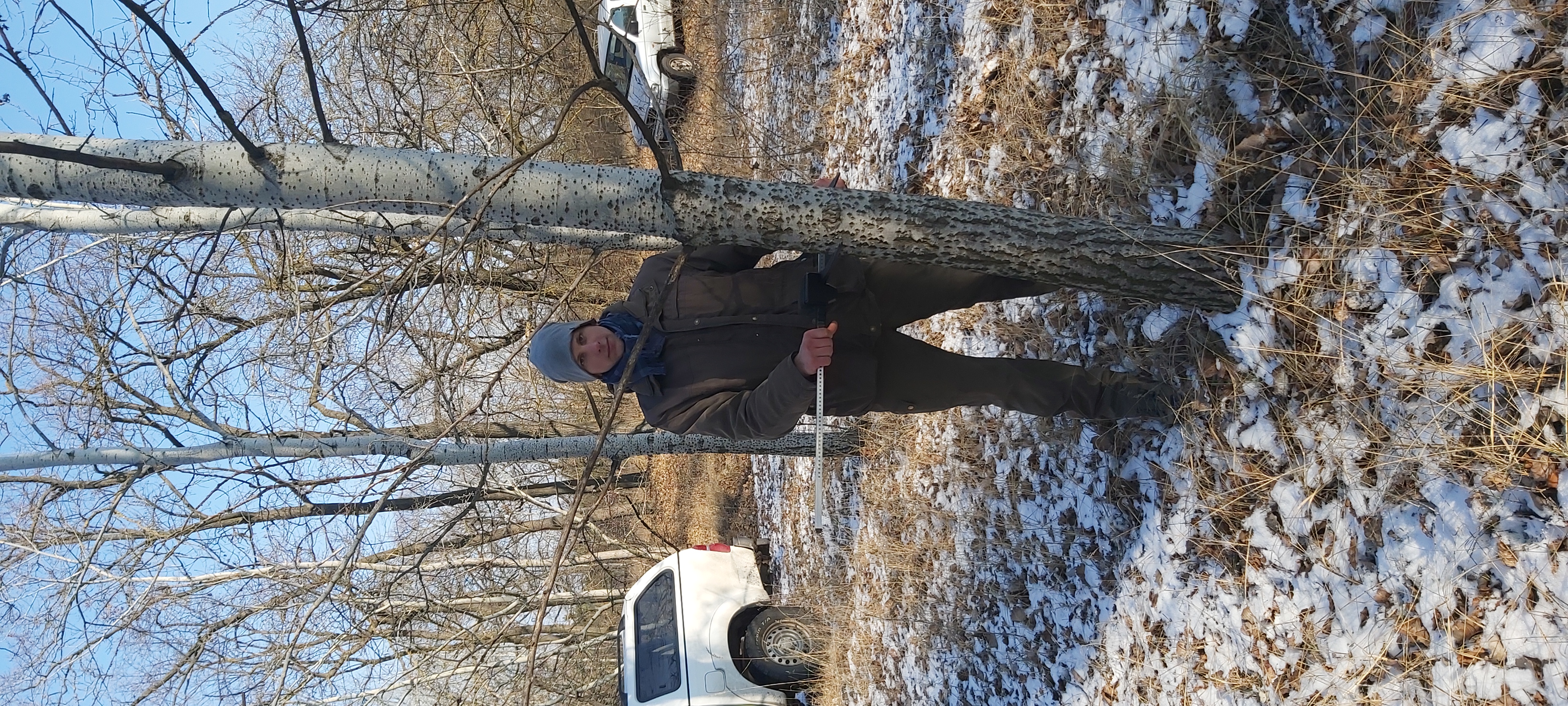 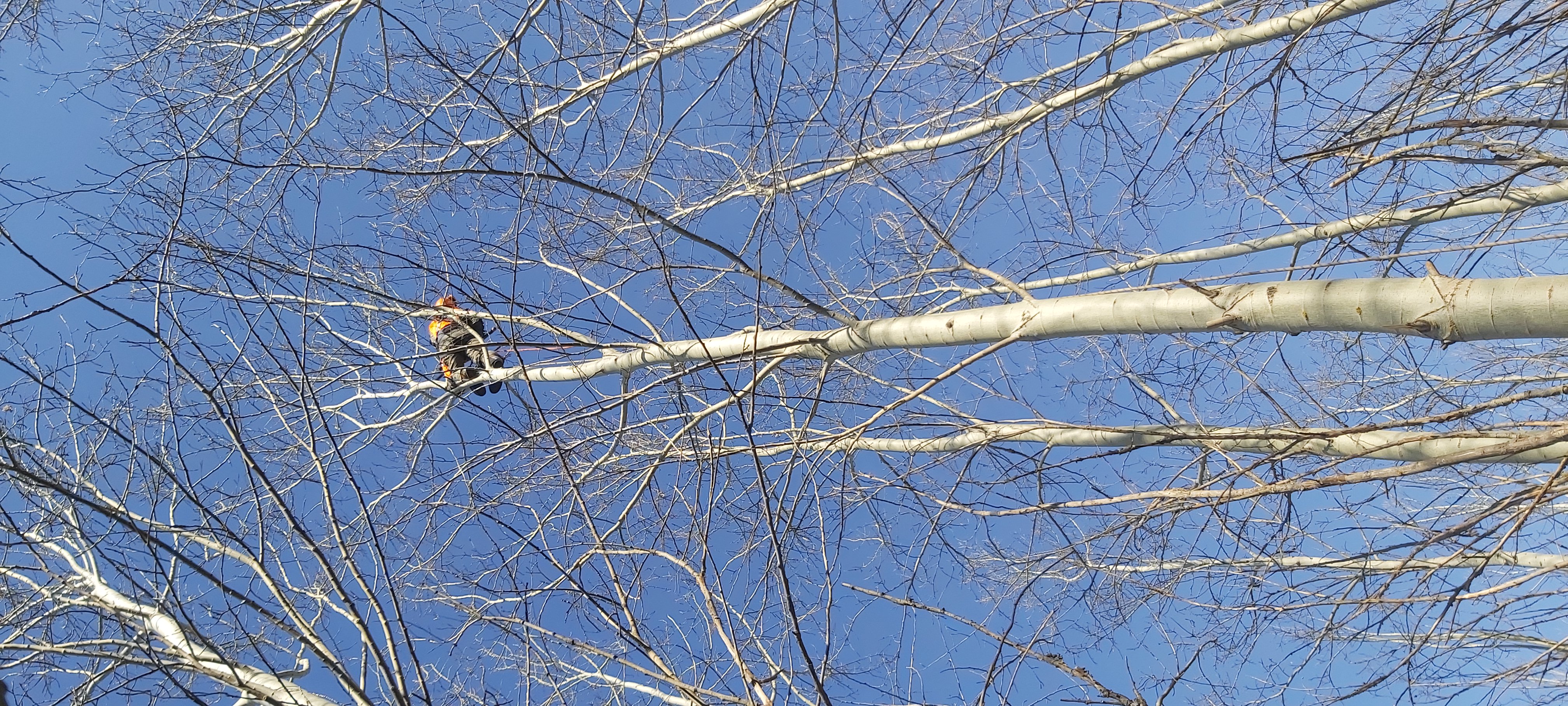 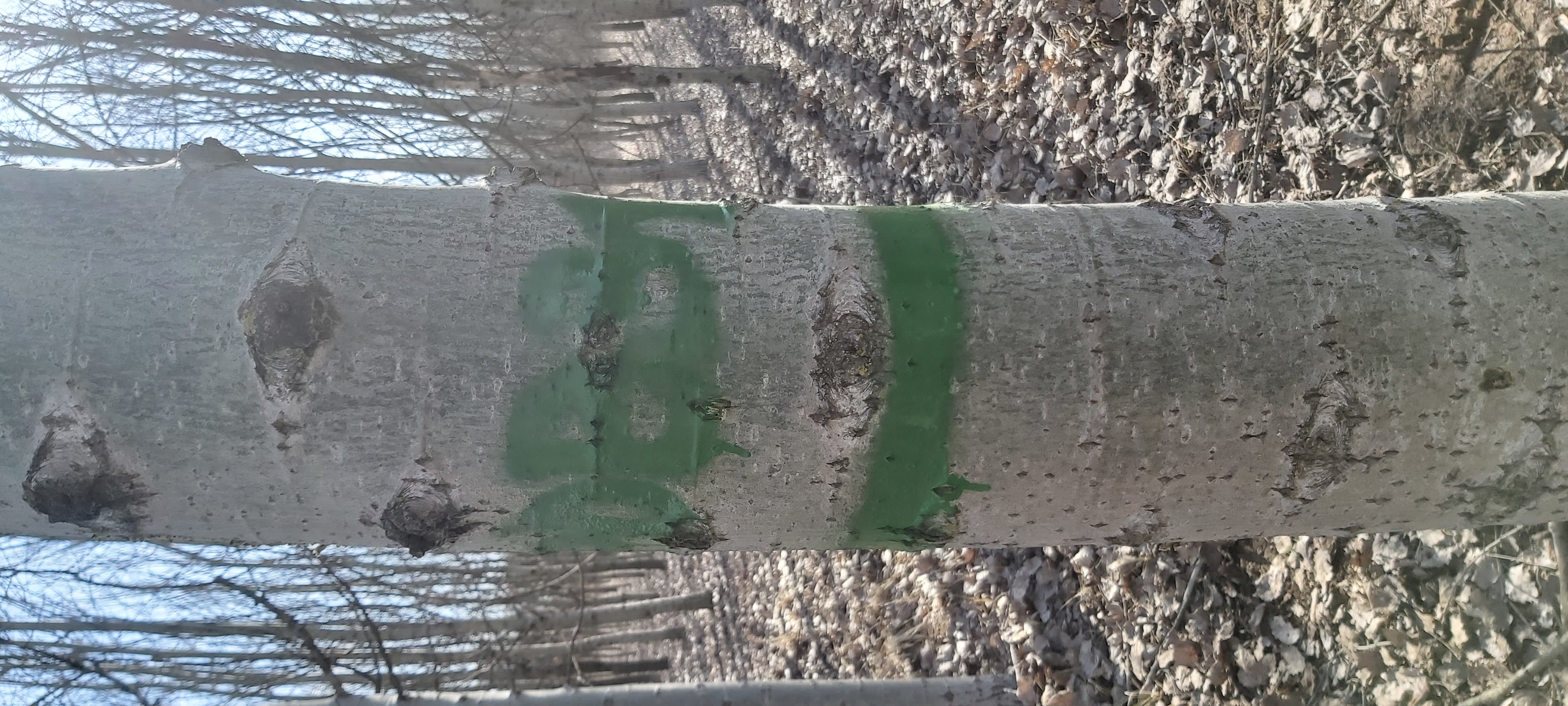 Leuce-nyár klónok fatermési adatai 18 éves korban 
(Kecskemét-Csalános, 2021)
Leuce-nyár klónok fatermési adatai 18 éves korban 
(Kecskemét-Csalános, 2021)
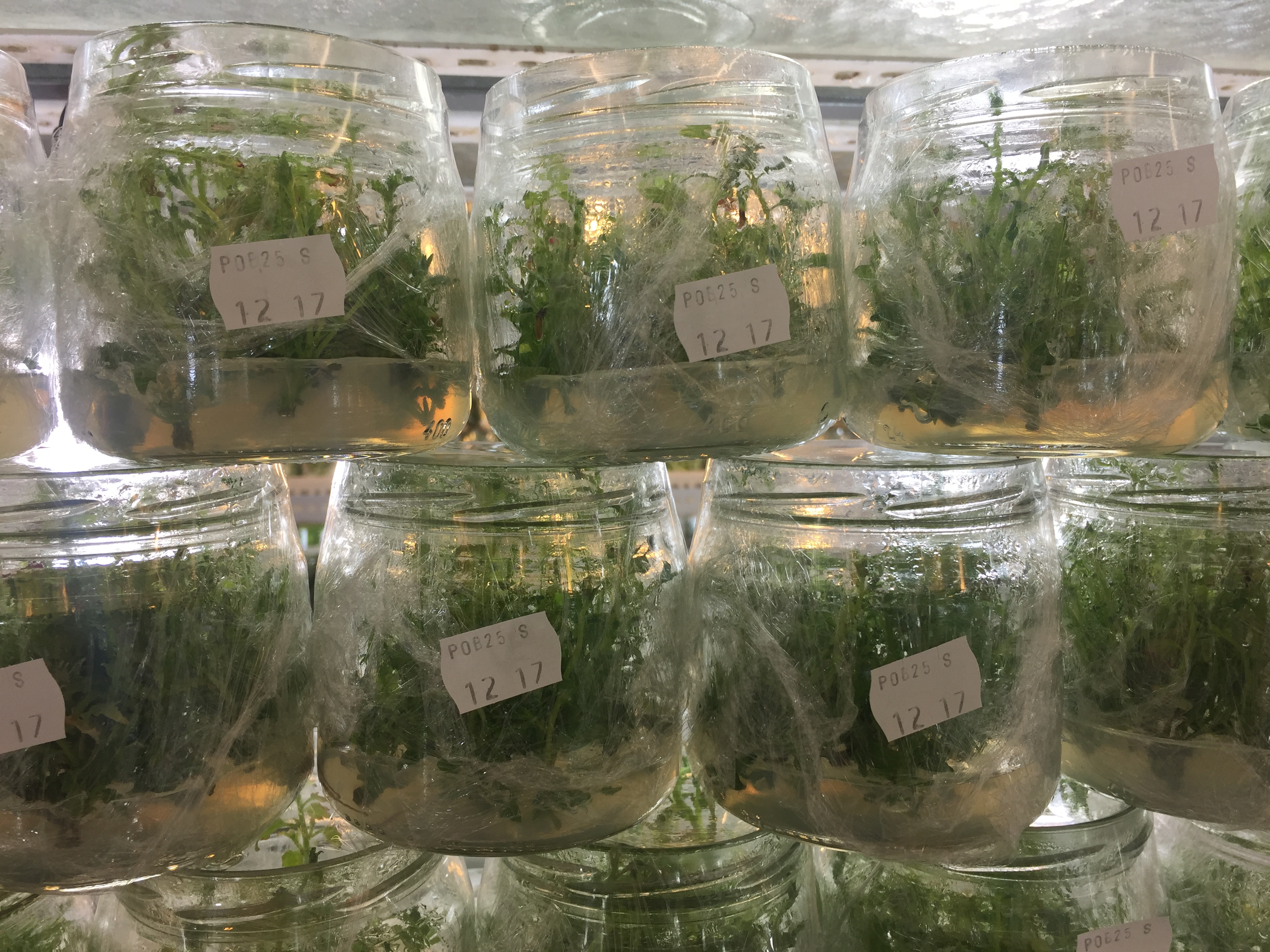 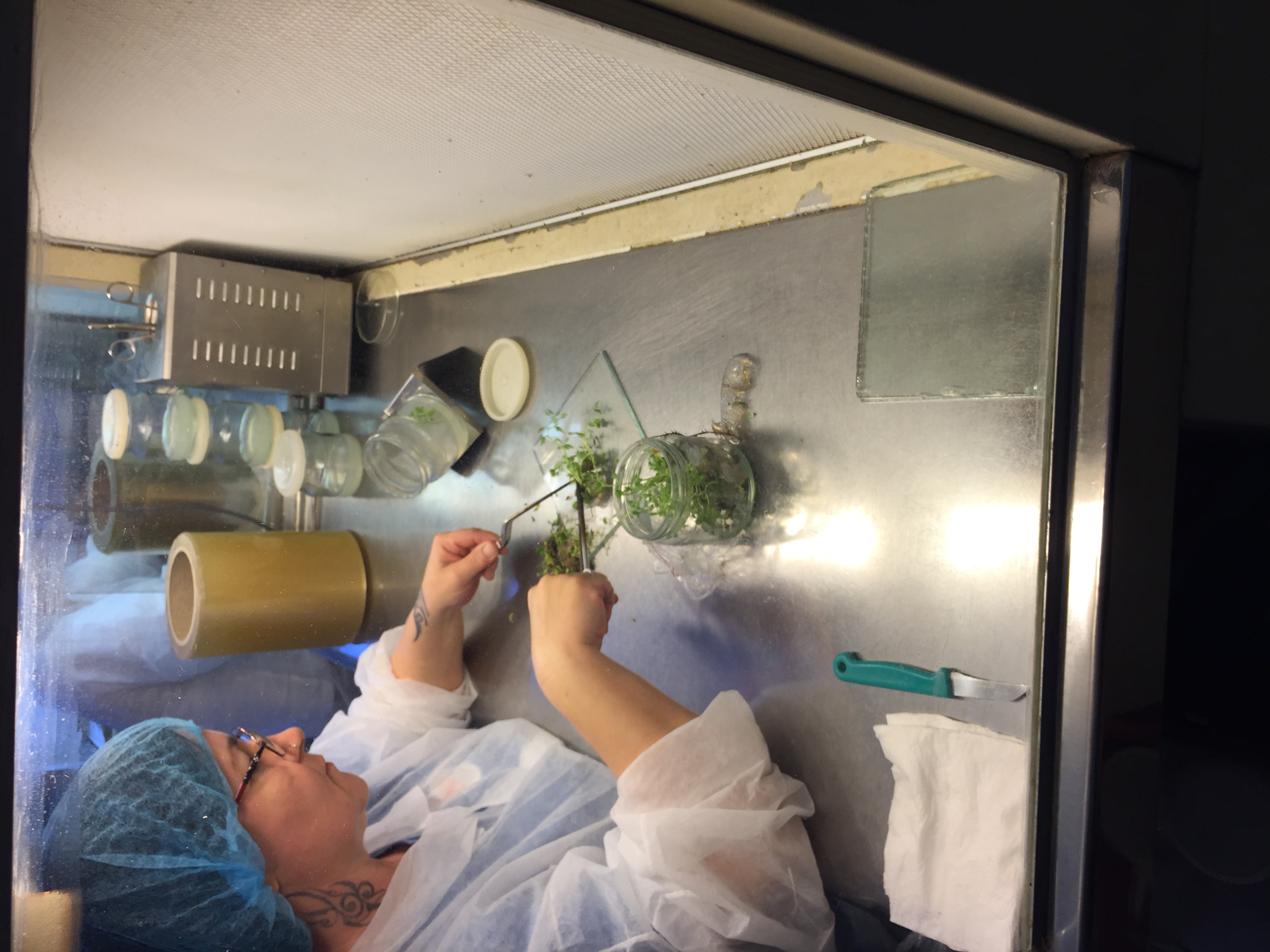 Leuce-nyár hajtások mikroszaporítása a szegedi FLORATOM Kft. laboratóriumában
A kísérleti faültetvényekben telepített nyár és fűz klónok


Populus alba x Populus grandidentata cv.’H-337’

Populus alba x Populus grandidentata cv.’H-384’

Populus x euramericana cv. ’I-214’

Populus tomentosa

Populus alba

Salix alba cv. ’Express’
Földes 0182/10 hrsz. terület telepítési hálózatának kitűzése
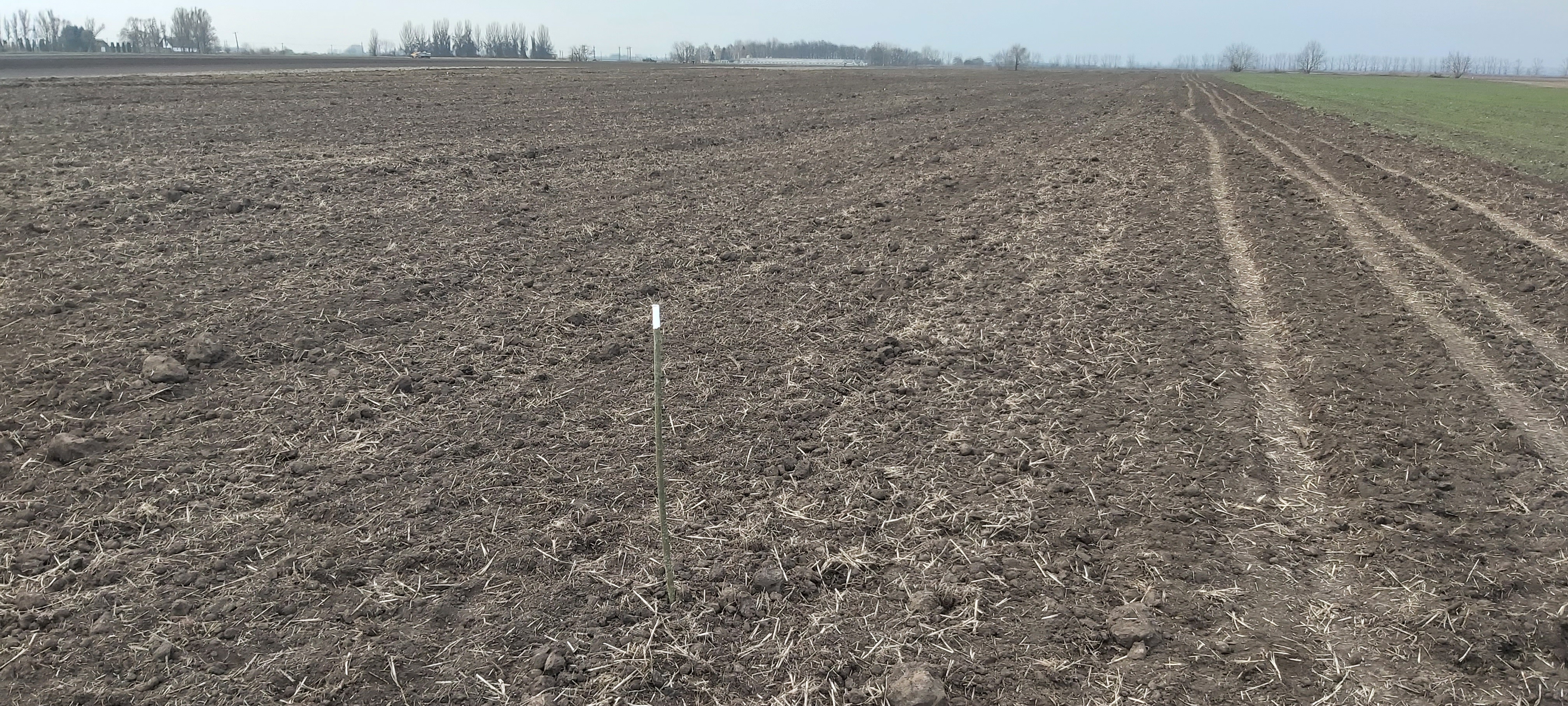 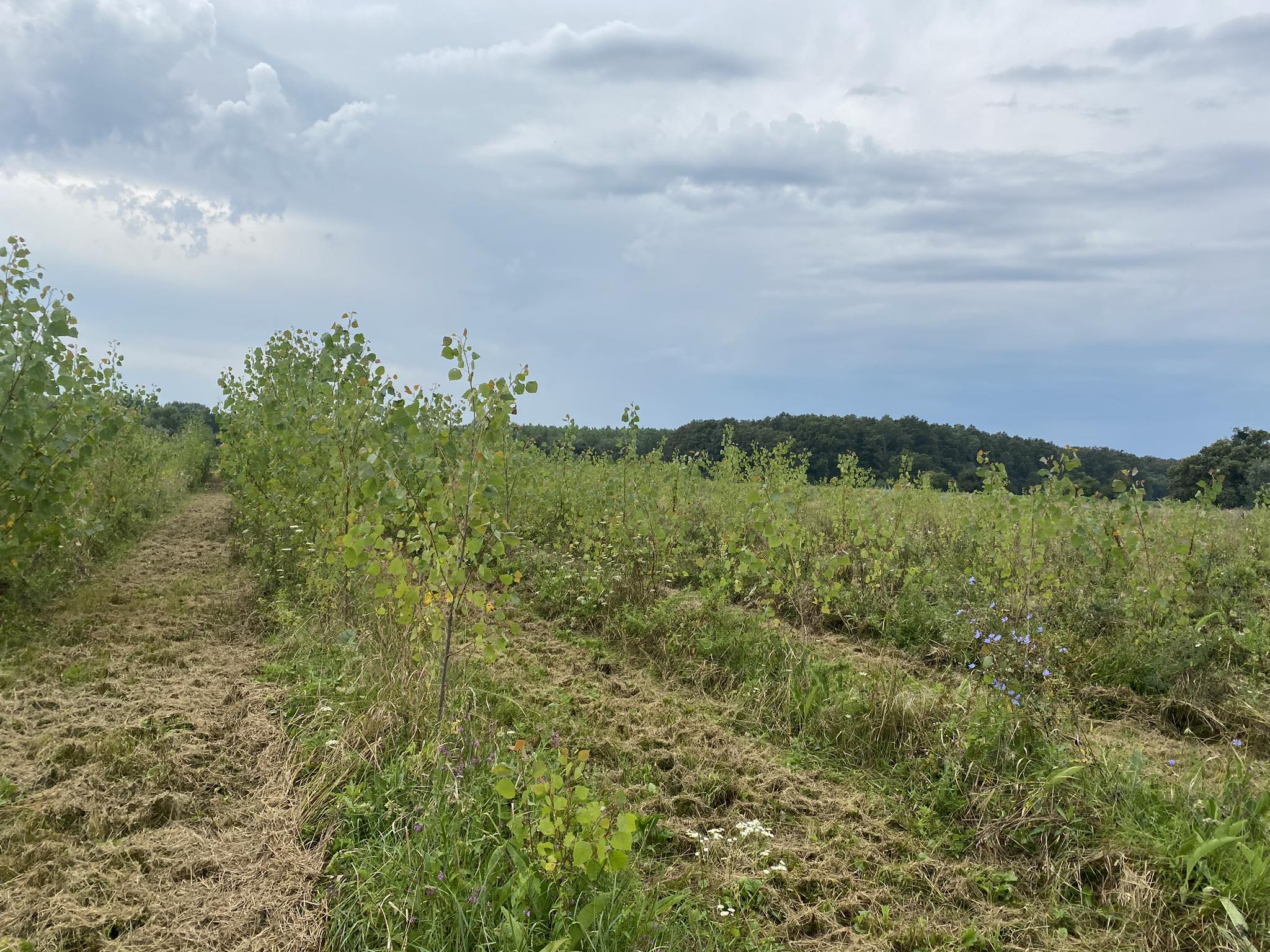 Földes
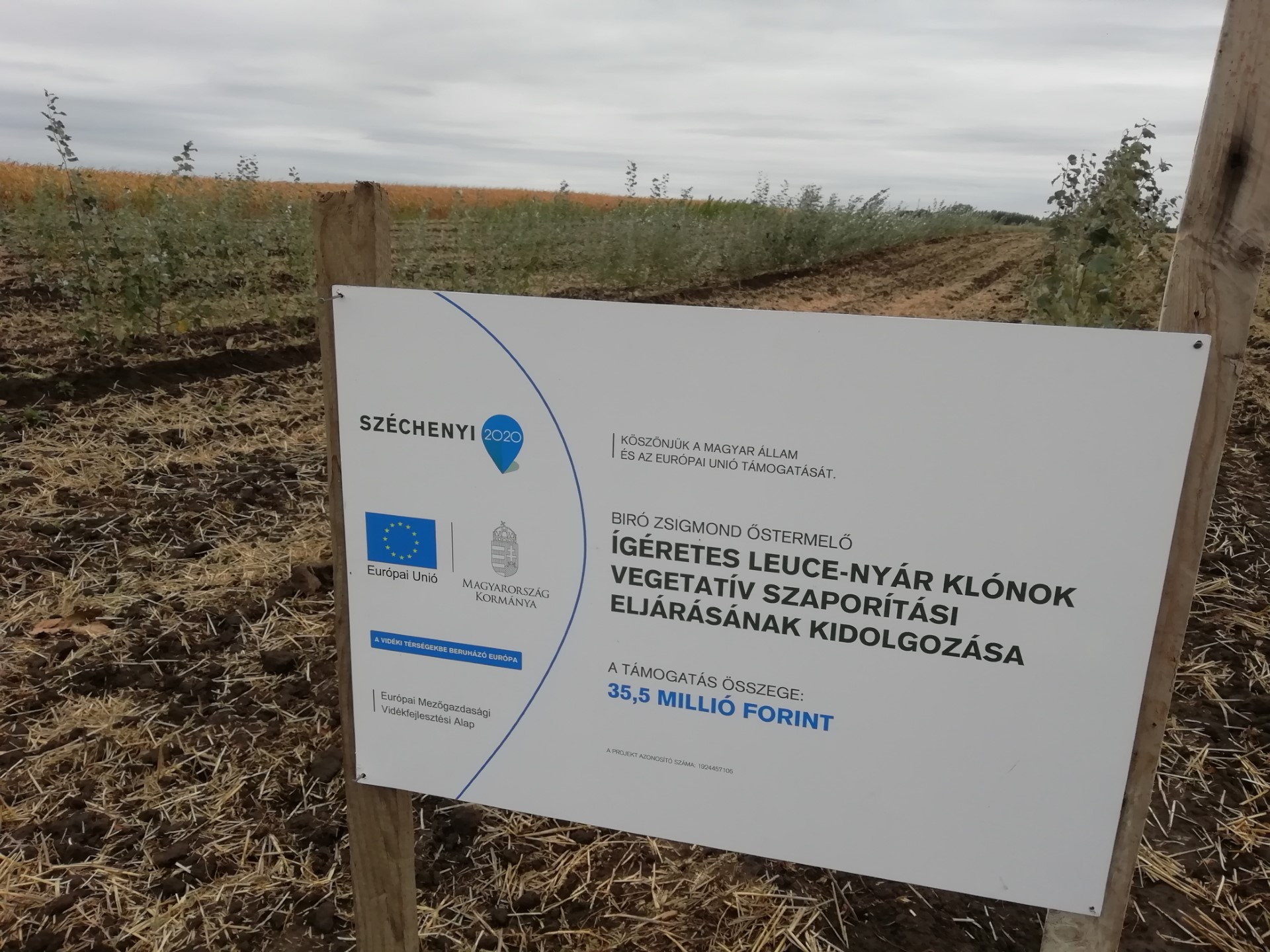 Sátoraljaújhely
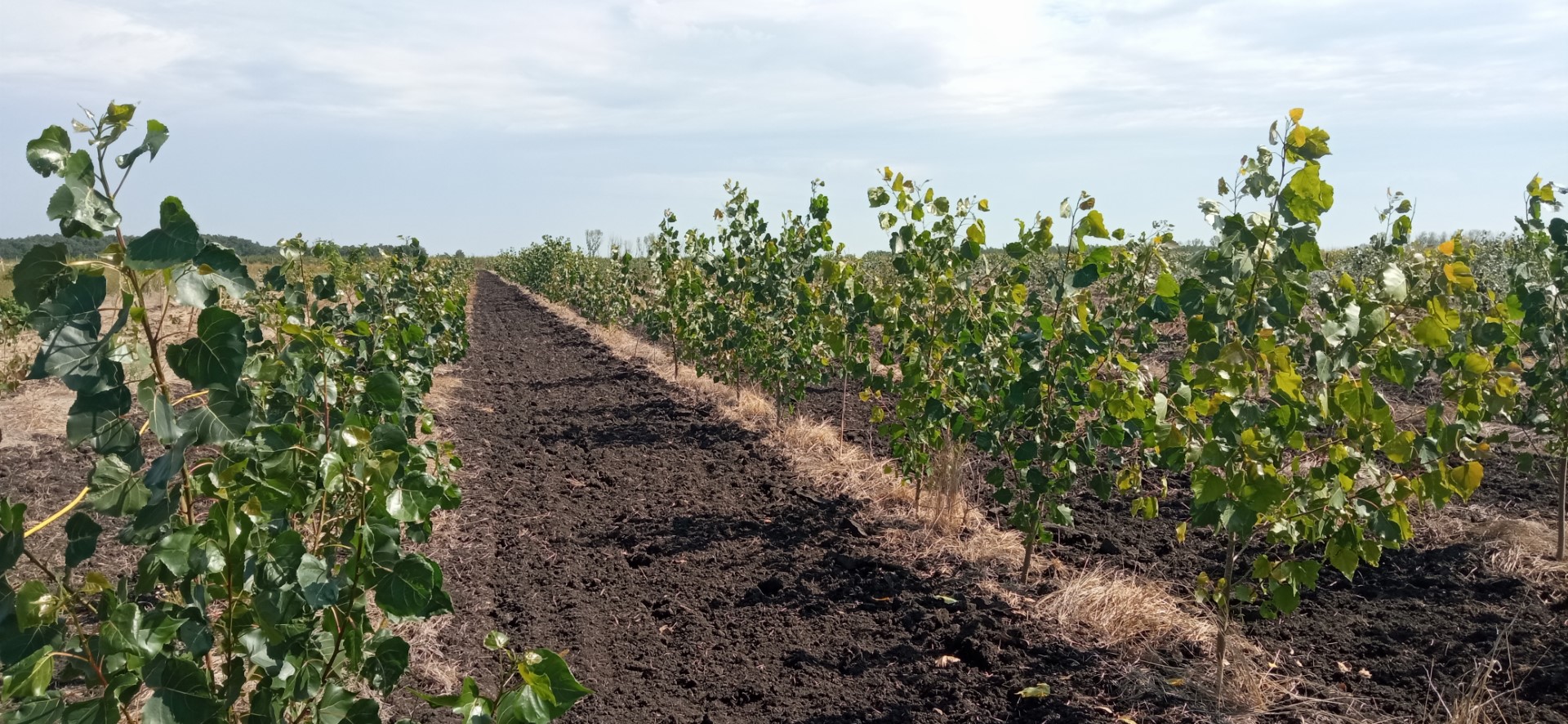 Gyomaendrőd
Szentmártonkáta
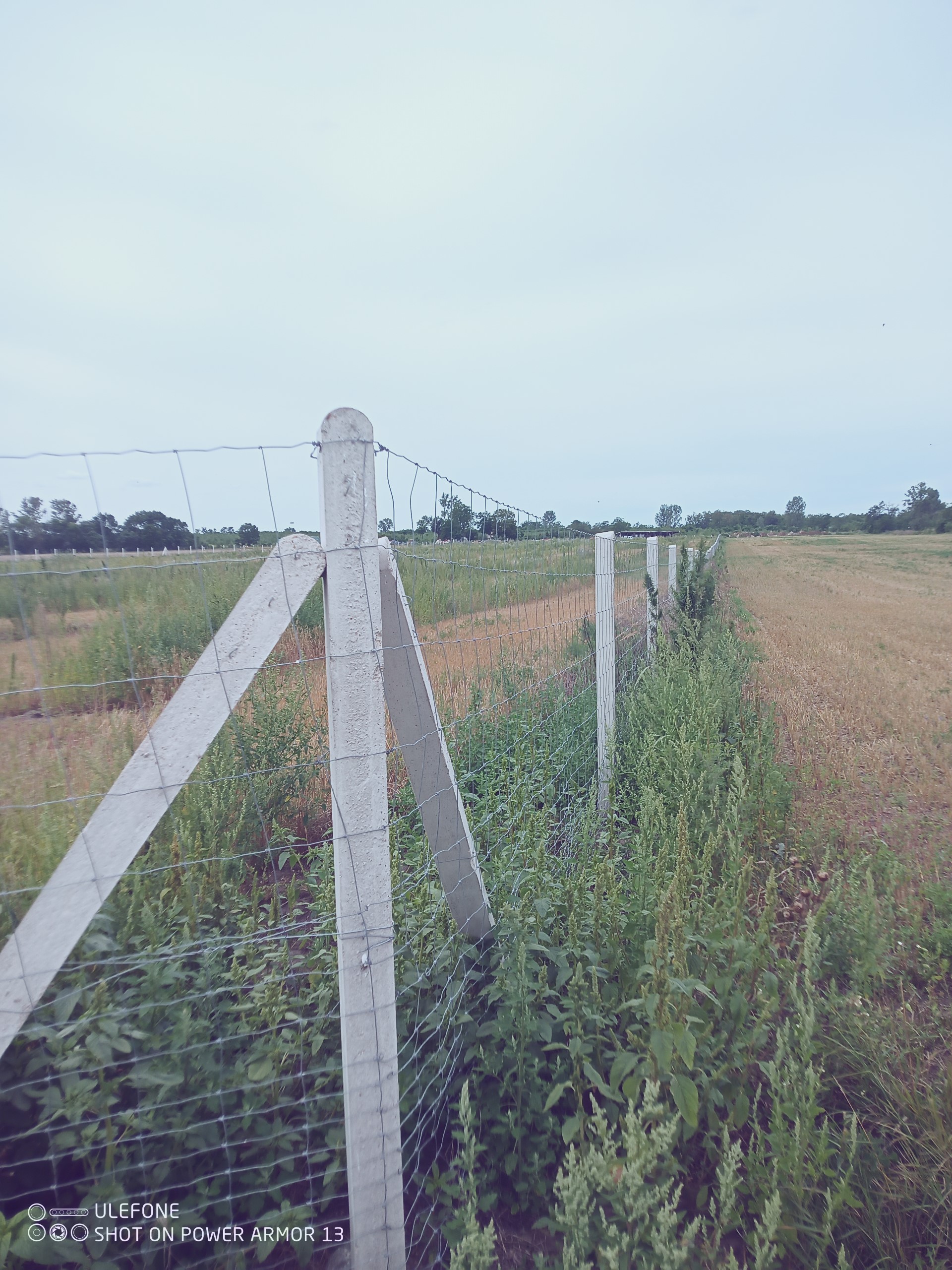 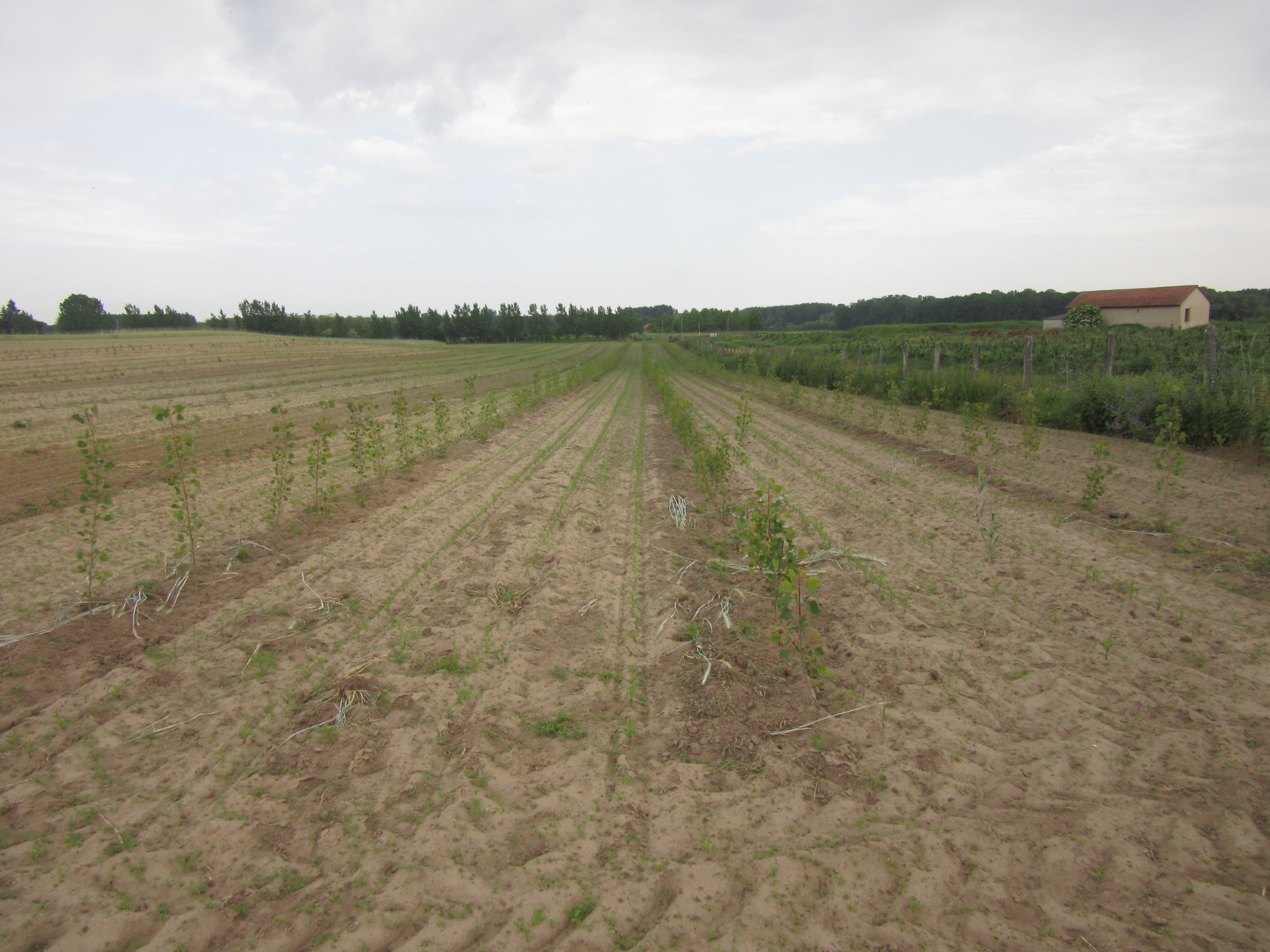 Nyíracsád
Összefoglalás
A kísérletbe vont Leuce nyár klónok kezdeti értékelése alapján a ‘H-337’ és a ‘H-384‘ jelű klónok mennyiségi és minőségi paraméterei voltak a legjobbak, messze felülmúlva a kontroll szürke nyár  állományrészeket. Az utolsó felmérés alapján a legjobb mutatókat a ’H-337’ jelű klón produkálta.

A korábban létesített kísérlet (Kecskemét-Csalános) bizonyította, hogy a mikroszaporítás, mint vegetatív szaporítási mód  eredményesen alkalmazható a fehér nyár szelekciós nemesítése során. 

A szelekciós többlet a nyárfatermesztés számára marginális termőhelyi viszonyok mellett is kimutatható.
 
A kezdeti, faipari felhasználhatóságra irányuló vizsgálatok biztatóak.
Az új, potenciális fajtákkal szemben alapvető elvárás az optimális hozam (mennyiségi) és faanyag-minőségi tulajdonságok mellett a környezethez való magas szintű alkalmazkodóképesség, az éghajlatváltozás szélső értékeivel szembeni tolerancia, a melegedő és szárazodó klimatikus körülmények között is jól érvényesülő termesztésbiztonság. A technológia kifejlesztéshez szükséges mintaültetvények a konzorciális együttműködés következtében eltérő agrárerdészeti termőtájakon és eltérő genetikai talajtípusokon, ökológiai környezetben valósultak meg.
Köszönjük a megtisztelő figyelmet!